BRIDG Micro-Course Qualitative Research and Analysis
Brenna Bray, PhD
BRIDG T90/R90 Fellowship Postdoctoral Training Program
NCCIH, Grant AT008924
National University of Natural Medicine (NUNM) University of Washington (UW)
NourishED Research Foundation (Boulder, CO, USA | Wilmington, DE, USA)
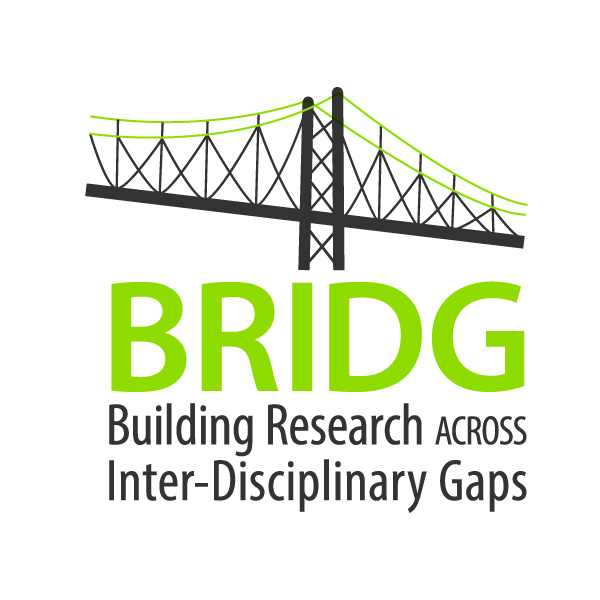 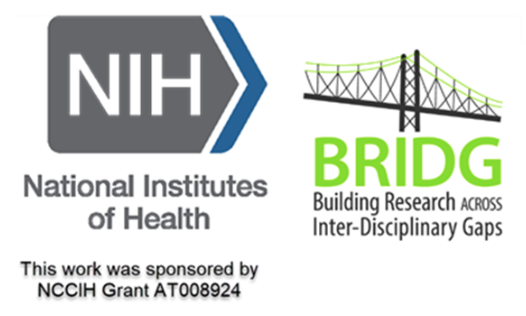 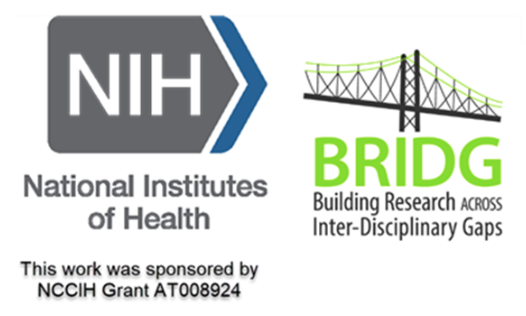 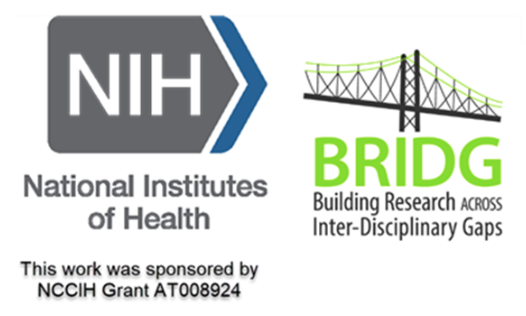 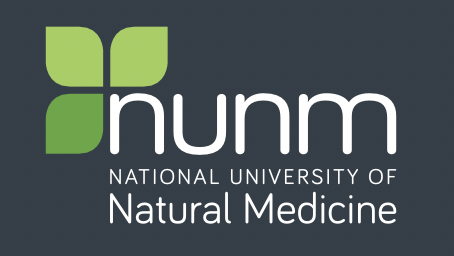 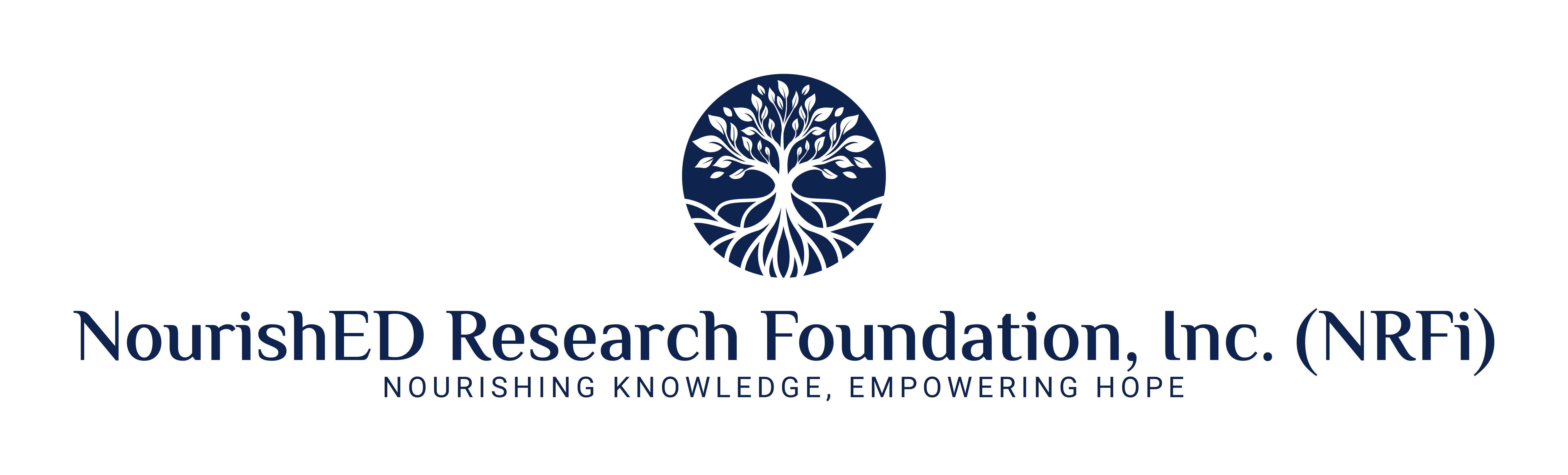 BRIDG Micro-Course Module 6: Guidelines
Brenna Bray, PhD
BRIDG T90/R90 Fellowship Postdoctoral Training Program
NCCIH, Grant AT008924
National University of Natural Medicine (NUNM) University of Washington (UW)
NourishED Research Foundation (Boulder, CO, USA | Wilmington, DE, USA)
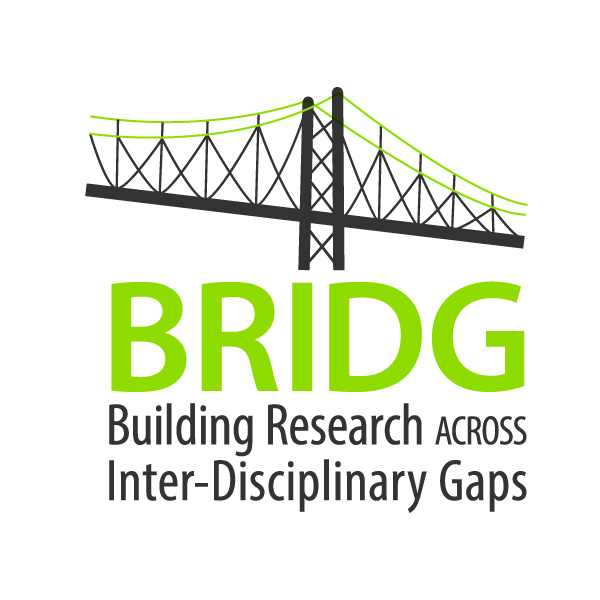 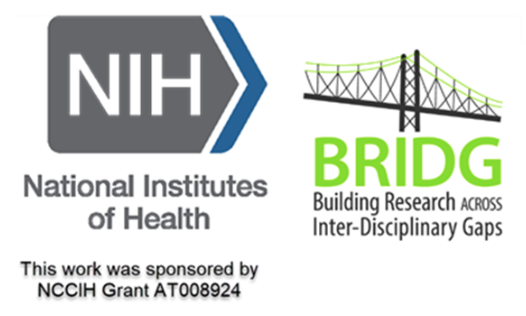 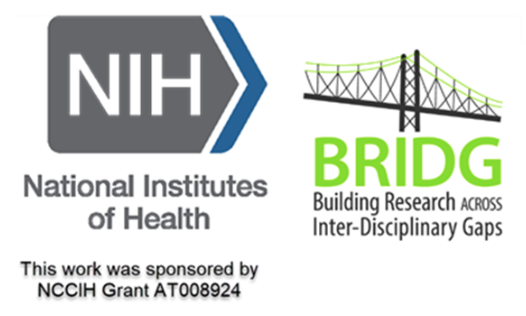 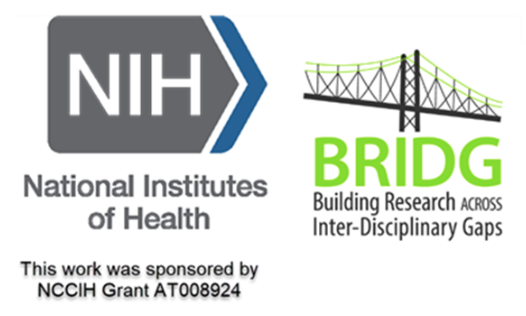 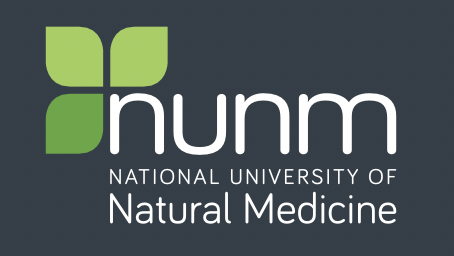 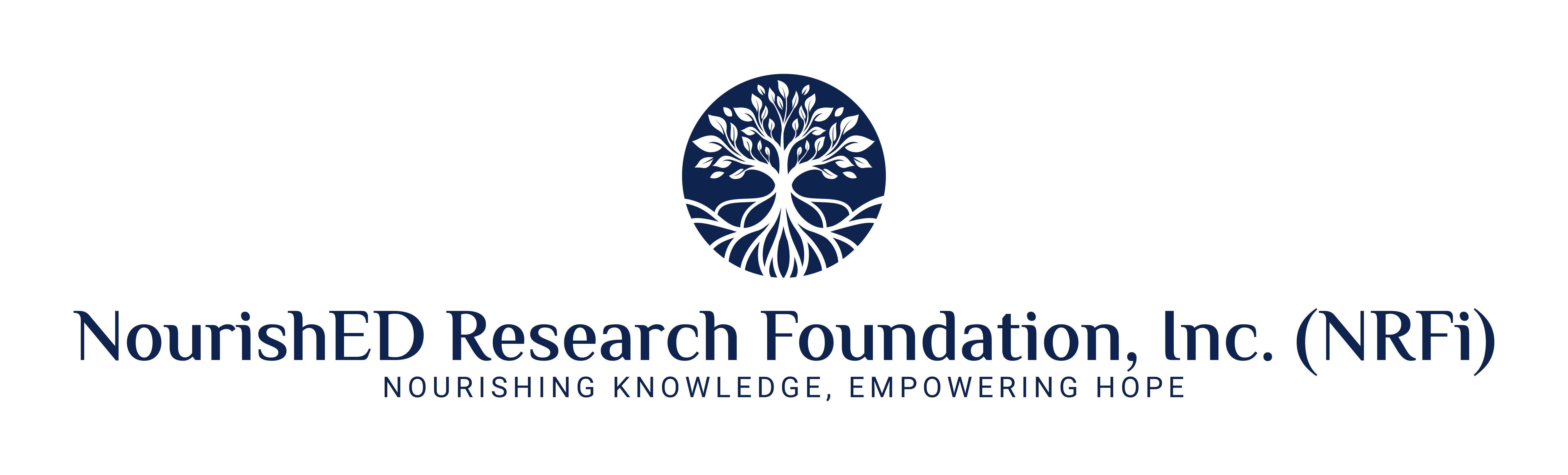 Content Overview
Overview of Qualitative Research
Classic Types of Qualitative Research Designs
Qualitative Evaluation Process
Qualitative Data Analysis
Reporting Findings
Guidelines
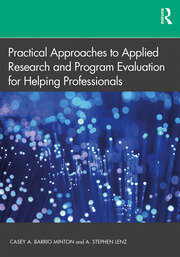 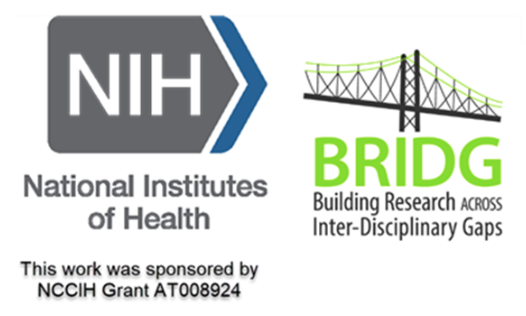 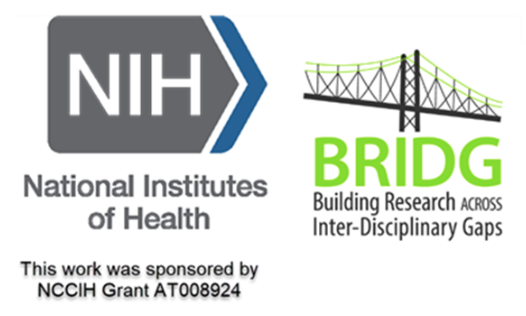 https://www.taylorfrancis.com/books/mono/10.4324/9781315108933/practical-approaches-applied-research-program-evaluation-helping-professionals-casey-barrio-minton-stephen-lenz
[Speaker Notes: Image from: https://www.taylorfrancis.com/books/mono/10.4324/9781315108933/practical-approaches-applied-research-program-evaluation-helping-professionals-casey-barrio-minton-stephen-lenz]
Content Overview: Module 6
VI.  Qualitative Analysis Guidance Documents
Overall Quality Criteria
Determining Sample Sizes
Reporting Standards
JARS
COREQ
SQRS
Values-Based Approach
Psychology Research
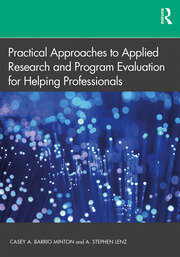 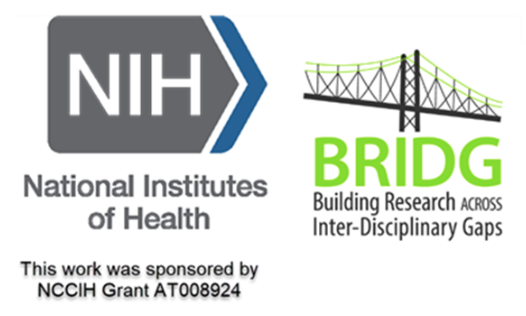 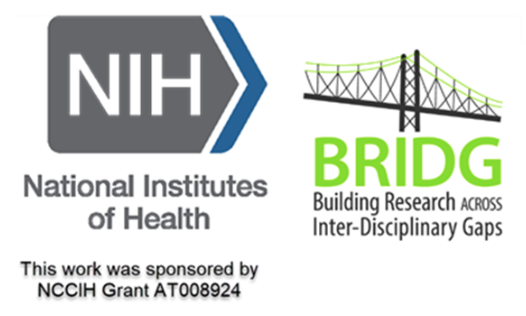 https://www.taylorfrancis.com/books/mono/10.4324/9781315108933/practical-approaches-applied-research-program-evaluation-helping-professionals-casey-barrio-minton-stephen-lenz
Content Overview: Module 6
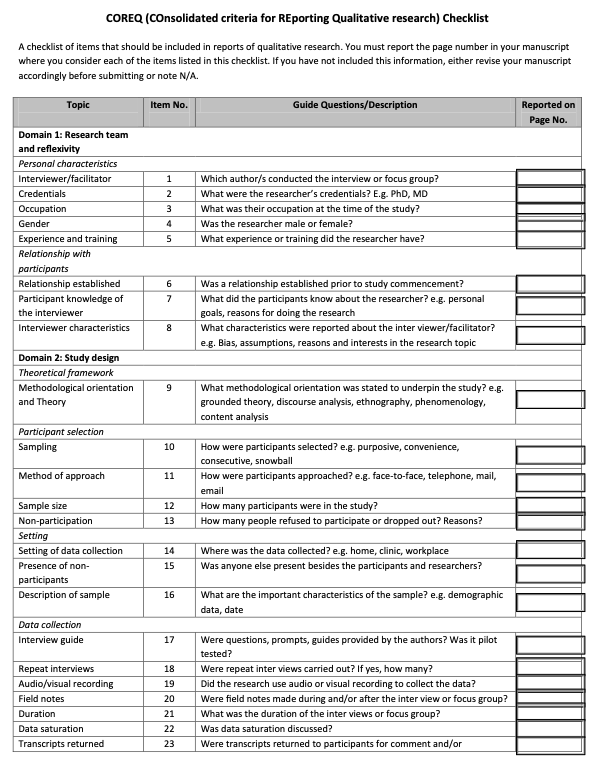 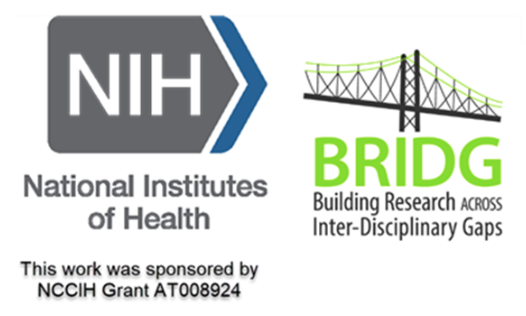 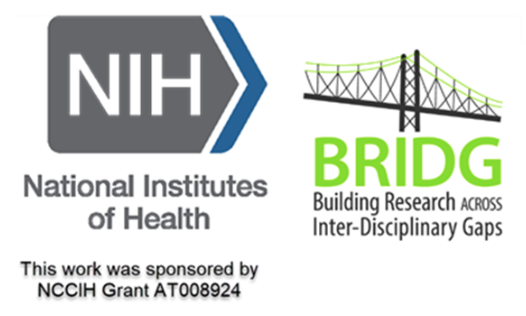 https://legacyfileshare.elsevier.com/promis_misc/ISSM_COREQ_Checklist.pdf
Content Overview: Module 6
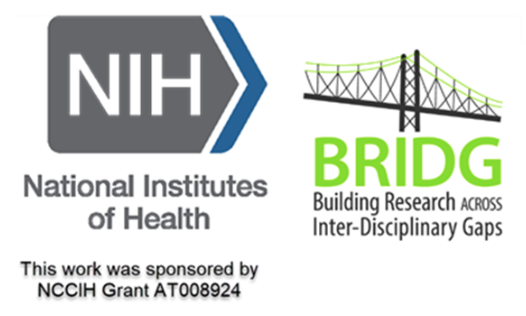 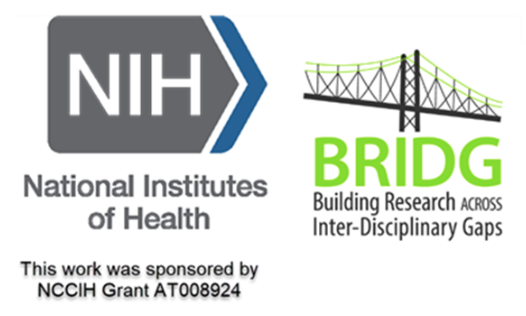 Content Overview: Module 6
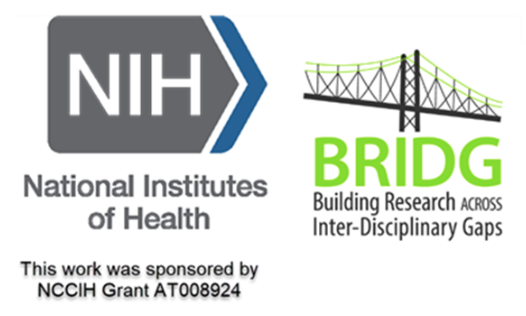 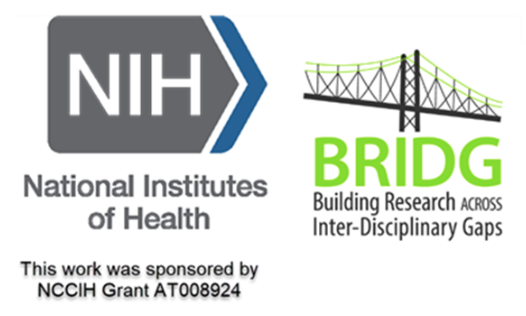 Content Overview: Module Examinations
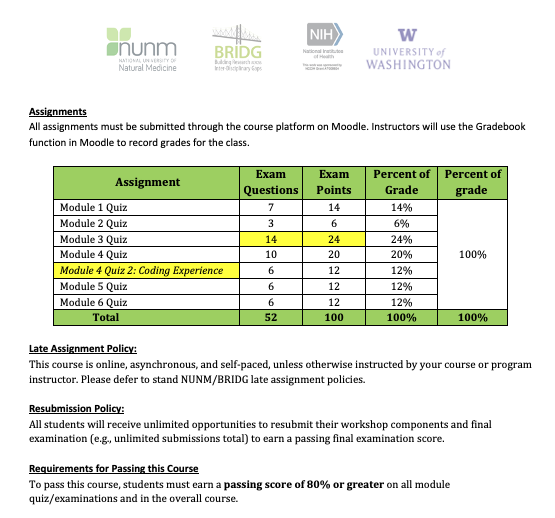 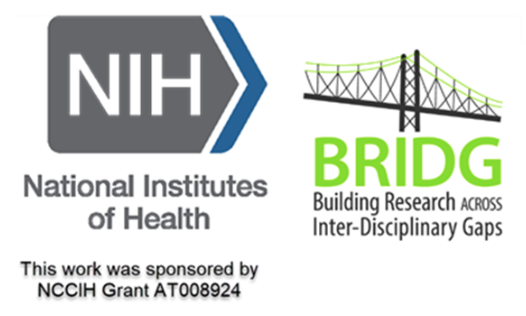 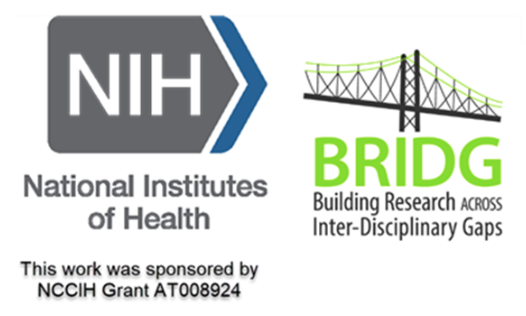 VI. Guidelines
COnsolidated criteria for REporting Qualitative Research (COREQ)
Tong, A., Sainsbury, P., & Craig, J. (2007). Consolidated criteria for reporting qualitative research (COREQ): a 32-item checklist for interviews and focus groups. International Journal for Quality in Health Care, 19(6), 349-357. 
Booth, A., Hannes, K., Harden, A., Noyes, J., Harris, J., & Tong, A. (2014). COREQ (Consolidated Criteria for Reporting Qualitative Studies). In Guidelines for Reporting Health Research: A User's Manual (pp. 214-226).
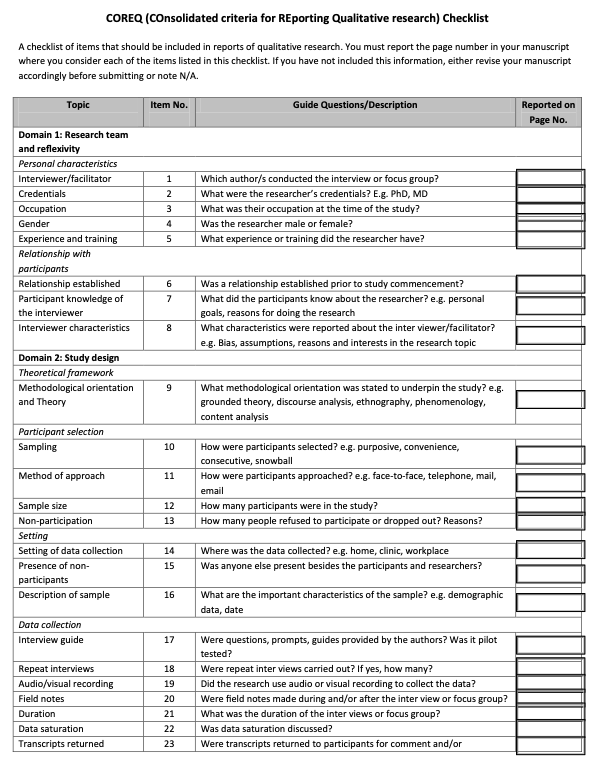 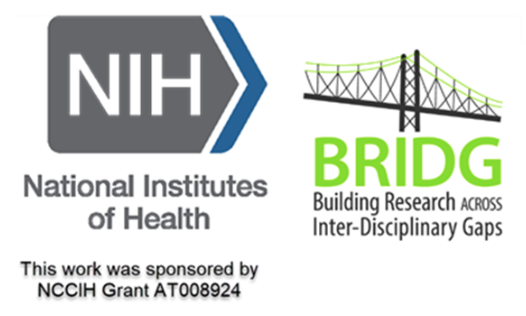 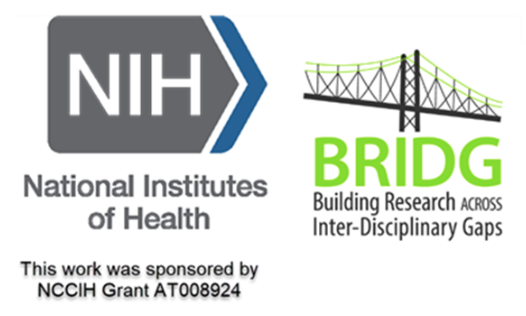 Developed from: Tong A, Sainsbury P, Craig J. Consolidated criteria for reporting qualitative research (COREQ): a 32-item checklist for interviews and focus groups. International Journal for Quality in Health Care. 2007. Volume 19, Number 6: pp. 349 – 357. https://legacyfileshare.elsevier.com/promis_misc/ISSM_COREQ_Checklist.pdf
[Speaker Notes: Image from: https://www.taylorfrancis.com/books/mono/10.4324/9781315108933/practical-approaches-applied-research-program-evaluation-helping-professionals-casey-barrio-minton-stephen-lenz]
COnsolidated criteria for REporting Qualitative research (COREQ) Checklist
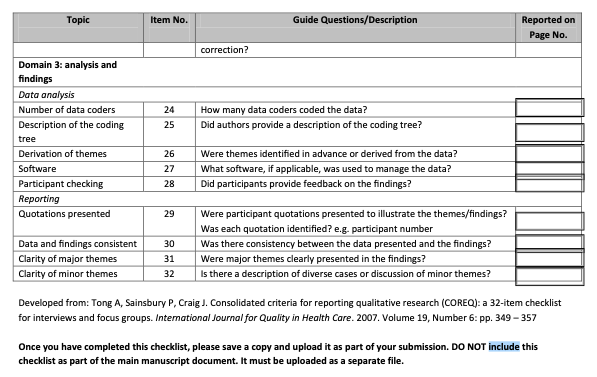 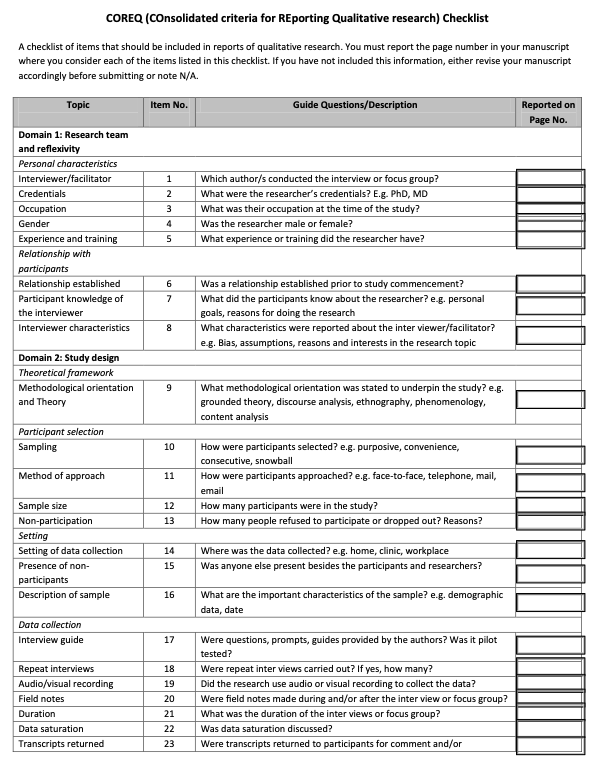 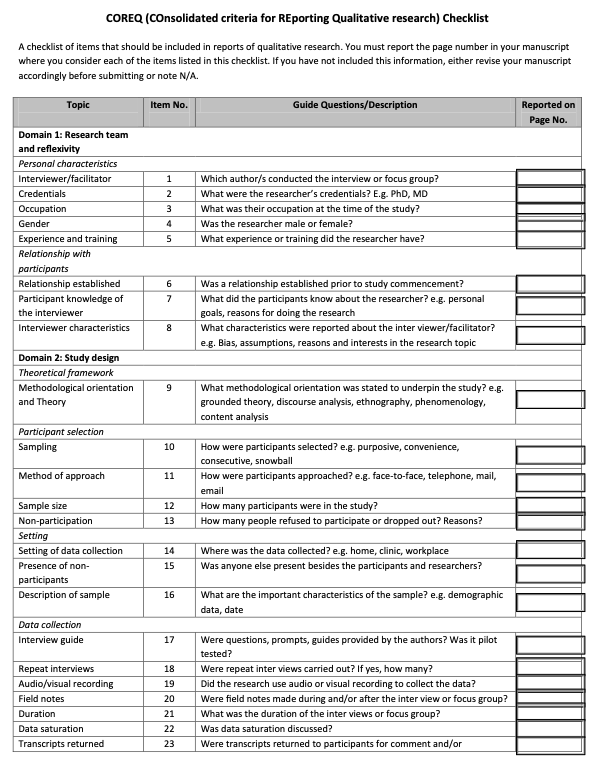 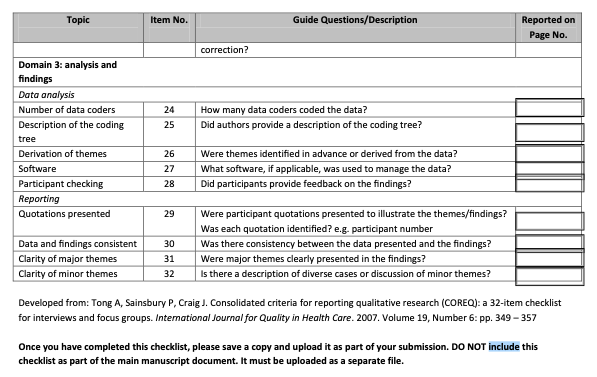 Developed from: Tong A, Sainsbury P, Craig J. Consolidated criteria for reporting qualitative research (COREQ): a 32-item checklist for interviews and focus groups. International Journal for Quality in Health Care. 2007. Volume 19, Number 6: pp. 349 – 357. https://legacyfileshare.elsevier.com/promis_misc/ISSM_COREQ_Checklist.pdf
[Speaker Notes: Image from: https://www.taylorfrancis.com/books/mono/10.4324/9781315108933/practical-approaches-applied-research-program-evaluation-helping-professionals-casey-barrio-minton-stephen-lenz]
VI. Guidelines
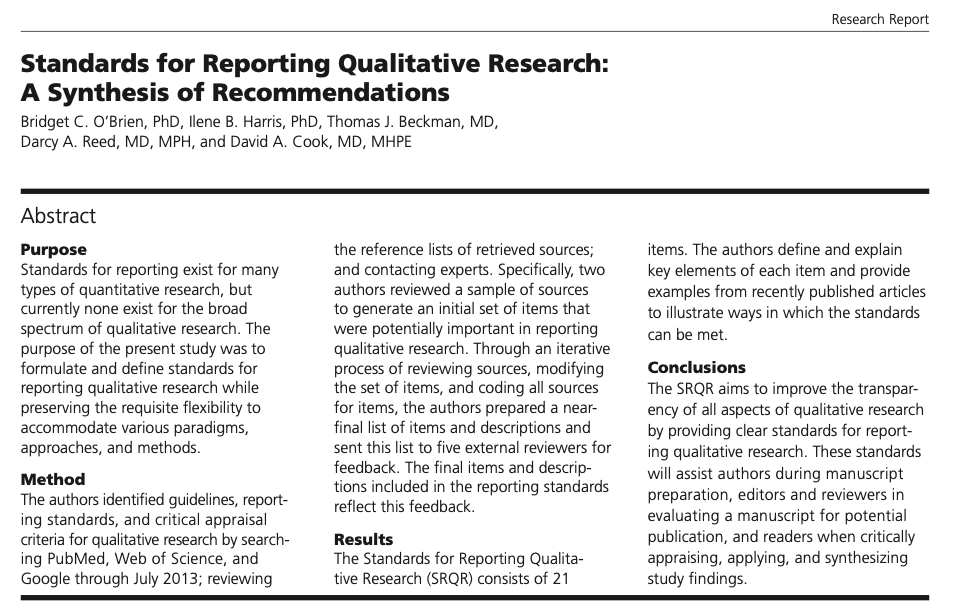 COnsolidated criteria for REporting Qualitative Research (COREQ).
Standards for Reporting Qualitative Research (SRQR).
O'Brien, B. C., Harris, I. B., Beckman, T. J., Reed, D. A., & Cook, D. A. (2014). Standards for reporting qualitative research: a synthesis of recommendations. Acad Med, 89(9), 1245-1251. https://doi.org/10.1097/acm.0000000000000388
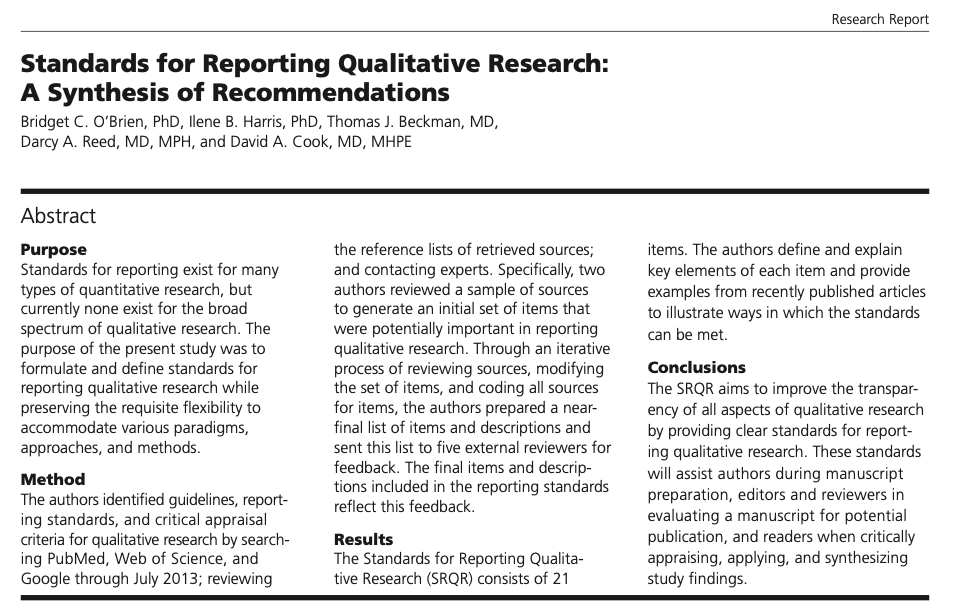 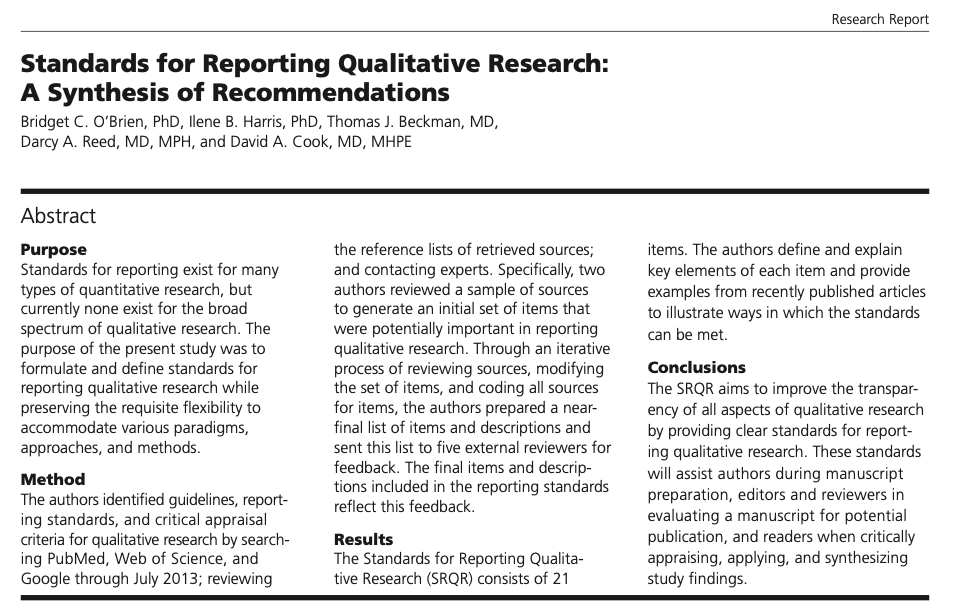 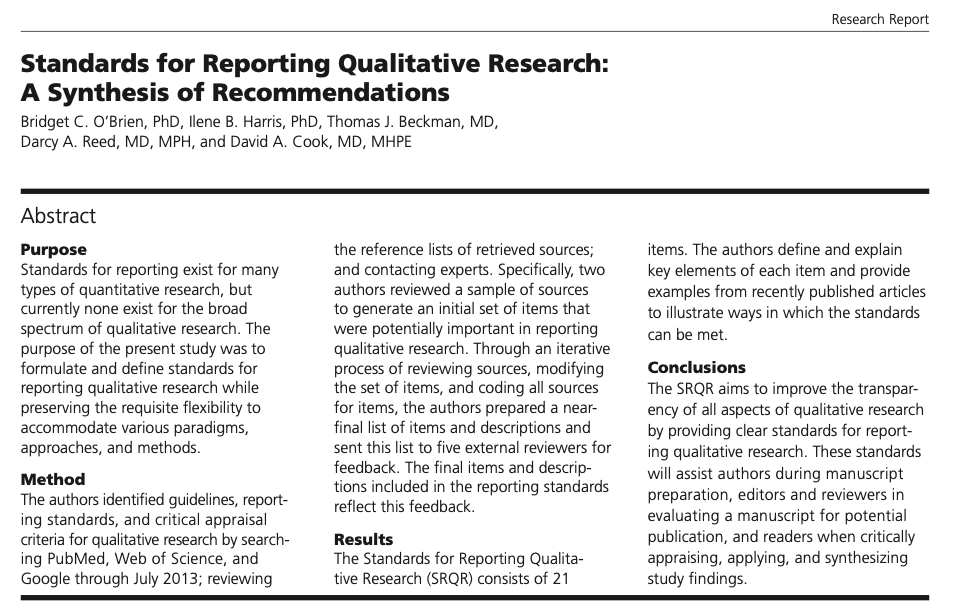 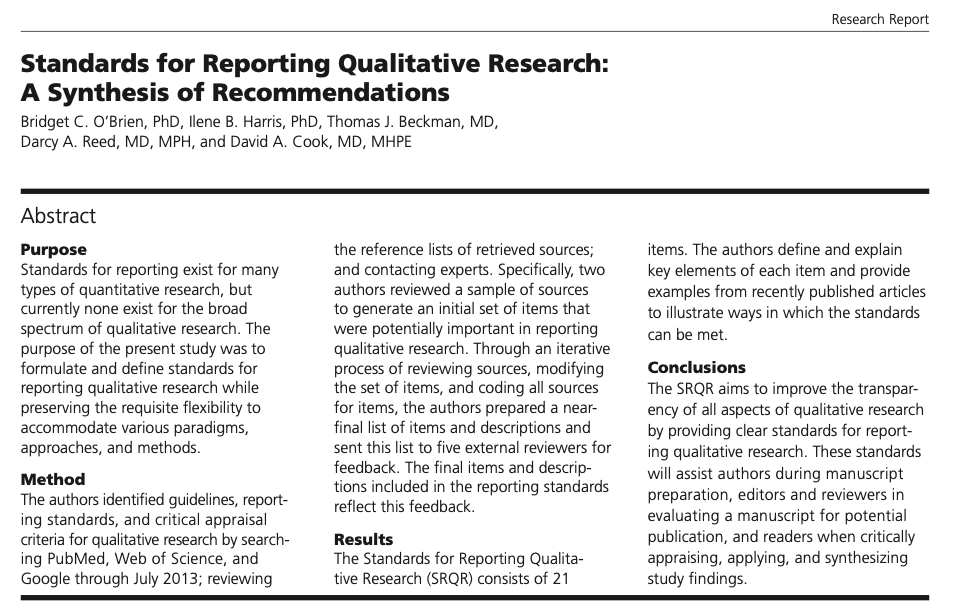 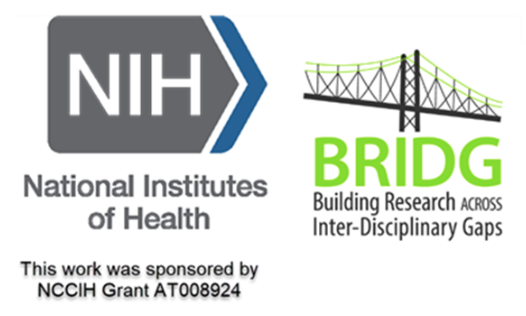 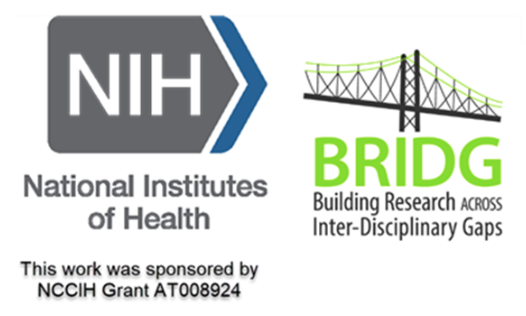 Standards for Reporting Qualitative Research (SRQR)
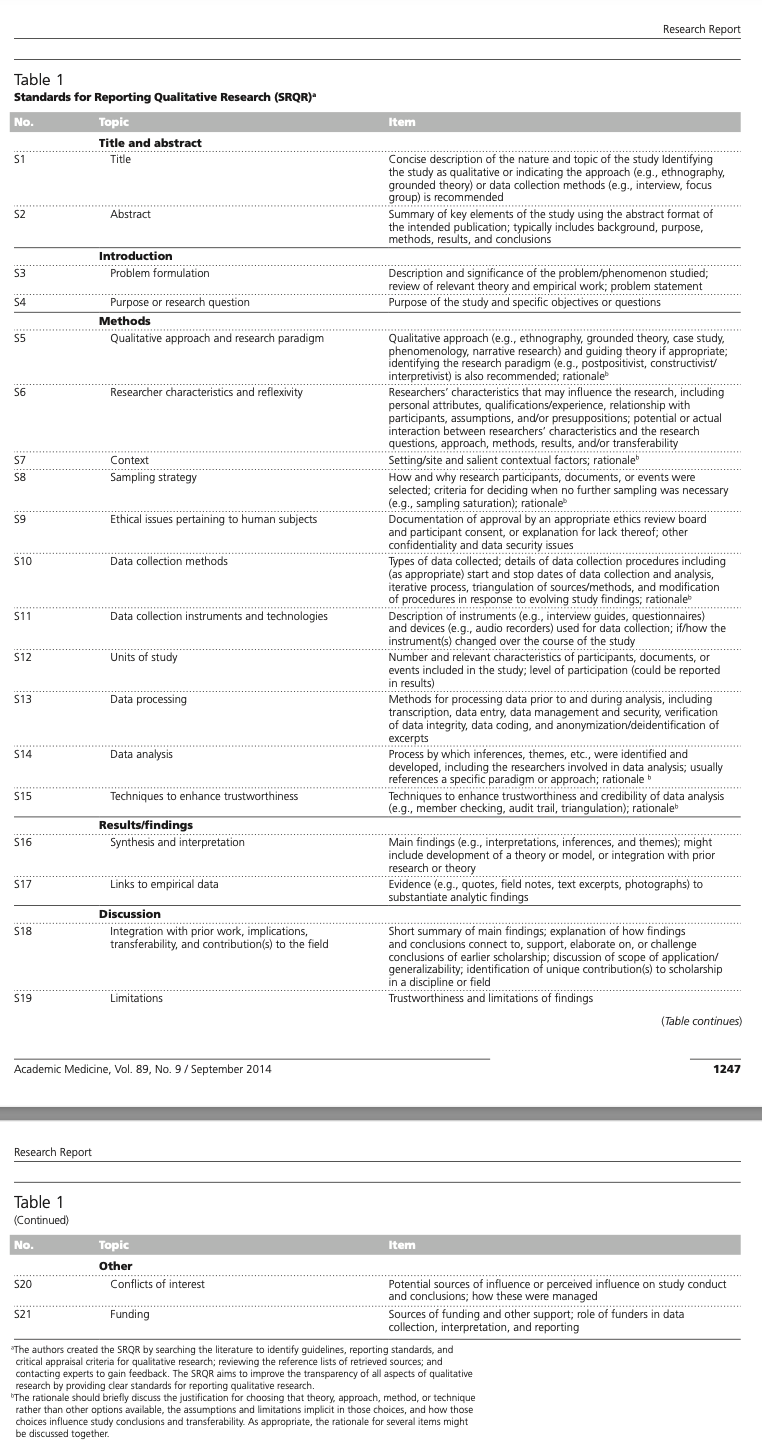 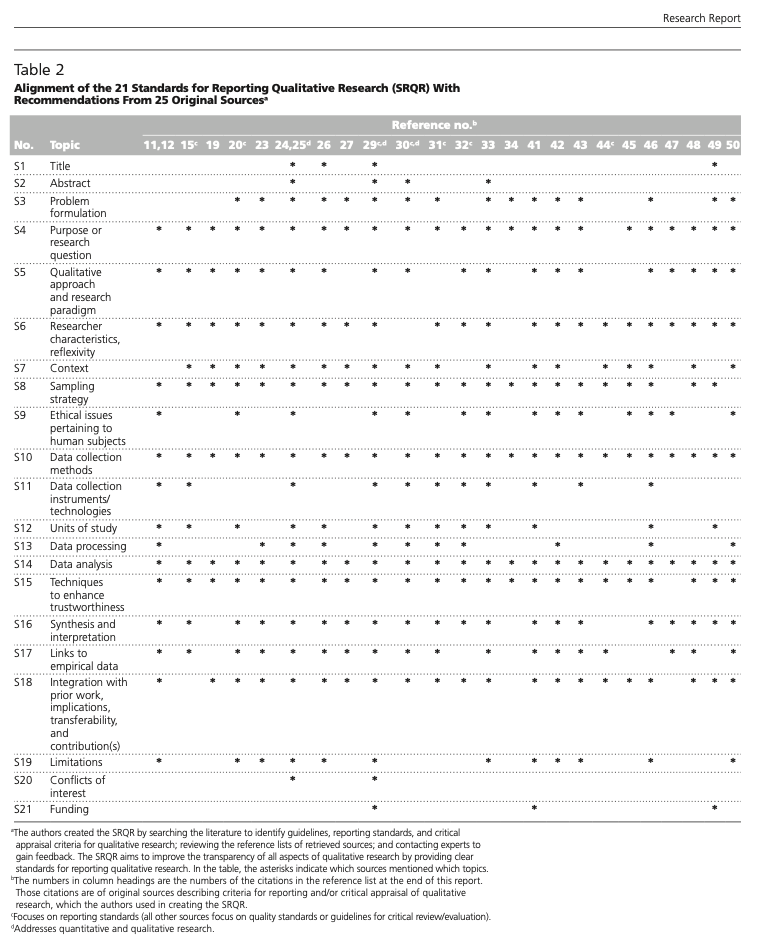 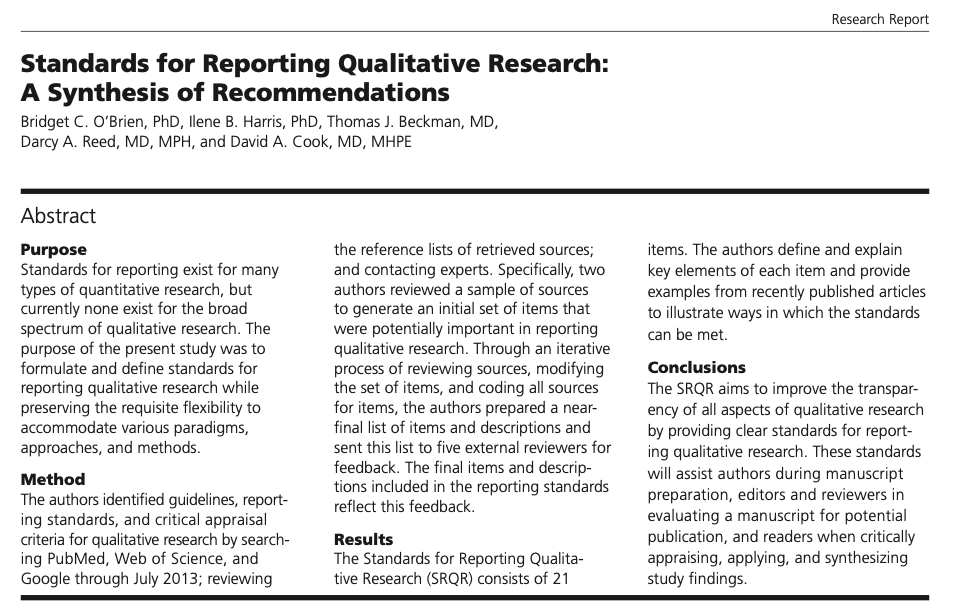 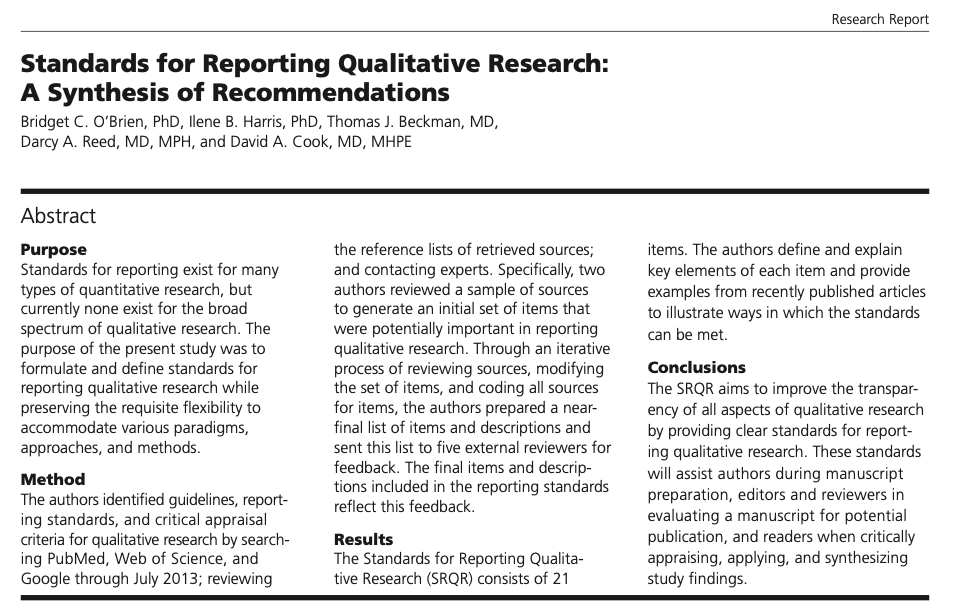 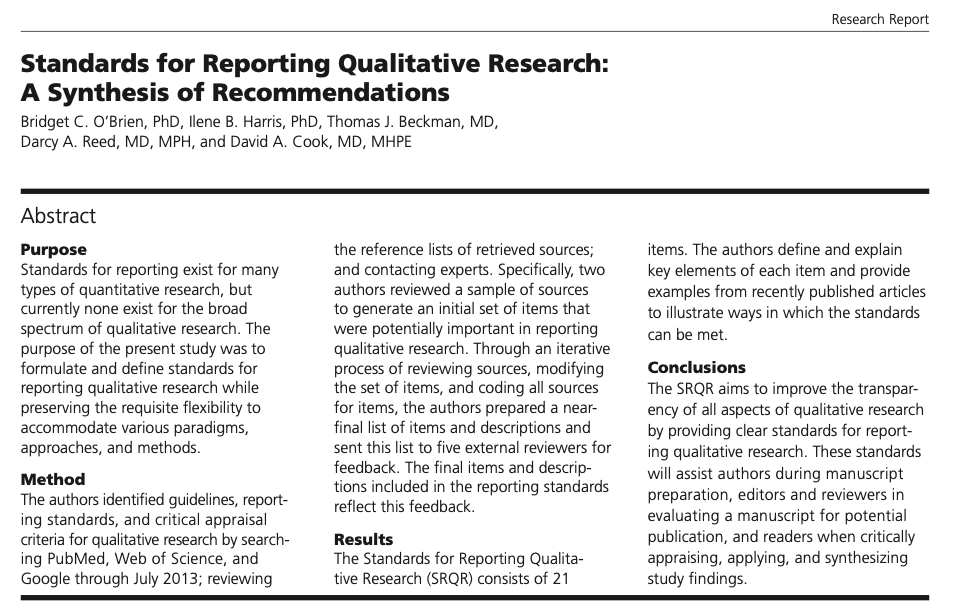 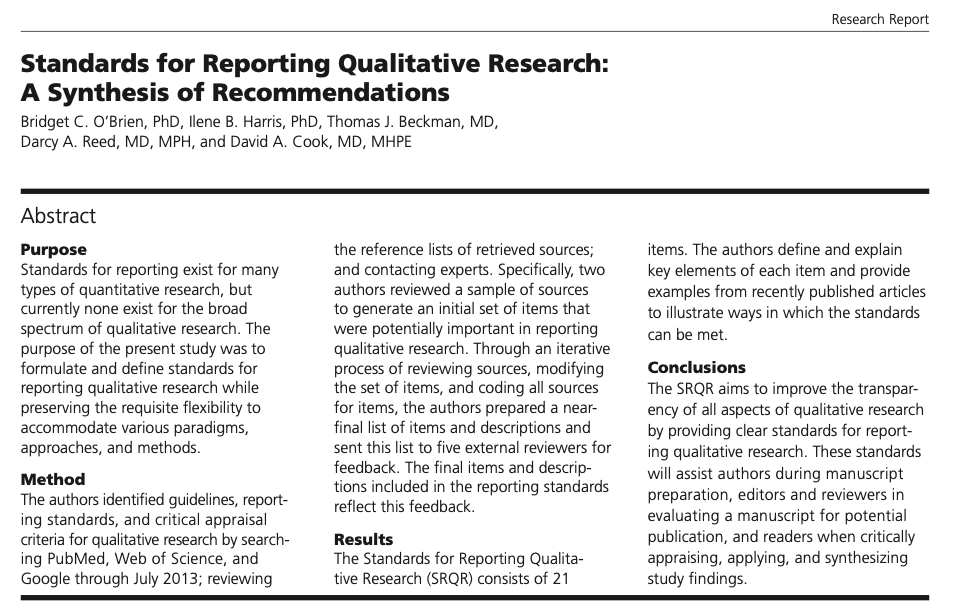 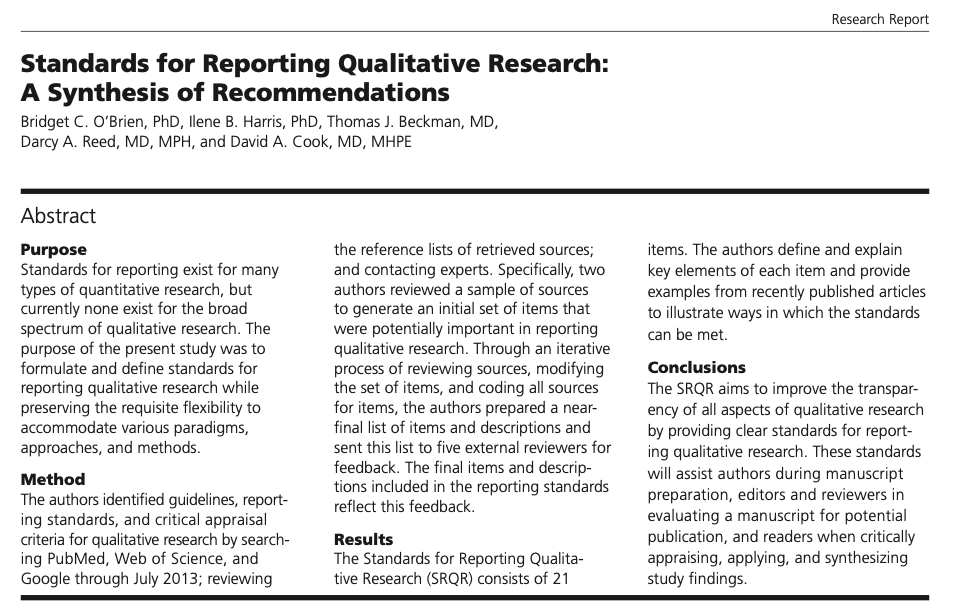 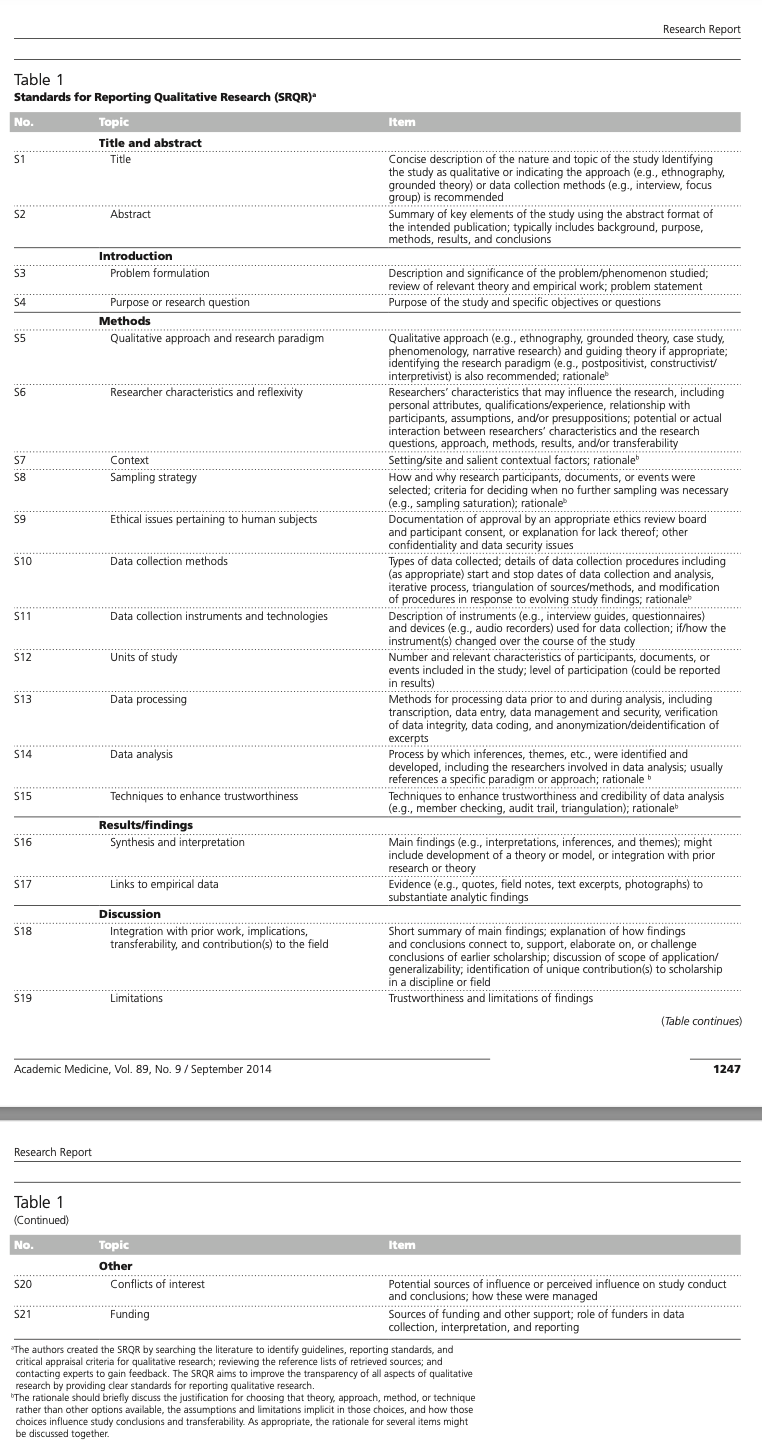 O'Brien, B. C., Harris, I. B., Beckman, T. J., Reed, D. A., & Cook, D. A. (2014). Standards for reporting qualitative research: a synthesis of recommendations. Acad Med, 89(9), 1245-1251. https://doi.org/10.1097/acm.0000000000000388
VI. Guidelines
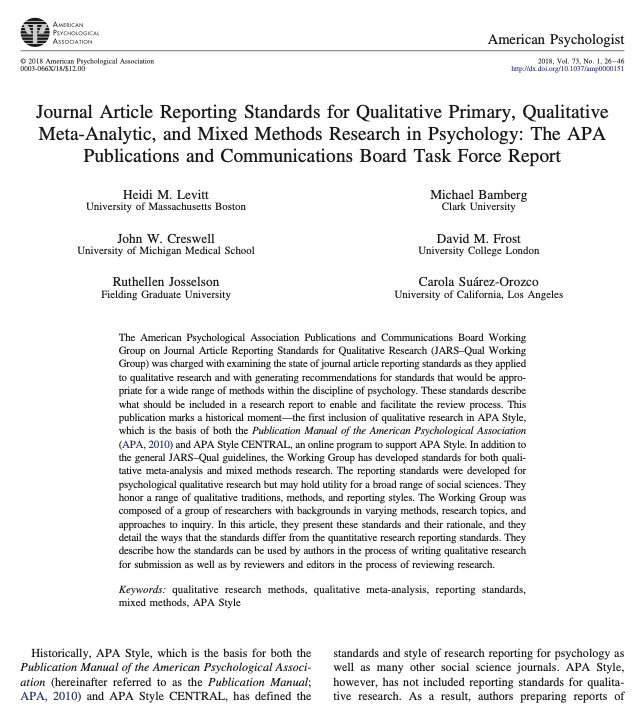 COnsolidated criteria for REporting Qualitative Research (COREQ).
Standards for Reporting Qualitative Research (SRQR).
APA’s Journal Article Reporting Standards (JARS) for qualitative … and mixed-methods research in psychology.
Levitt, H. M., … & Suárez-Orozco, C. (2018). Journal article reporting standards for qualitative primary, qualitative meta-analytic, and mixed methods research in psychology: The APA Publications and Communications Board task force report. Am Psychol, 73(1), 26-46. https://doi.org/10.1037/amp0000151
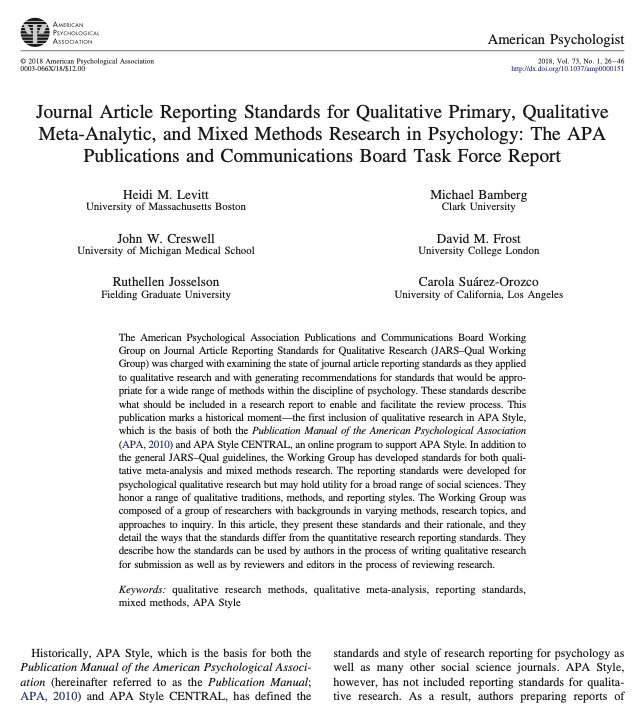 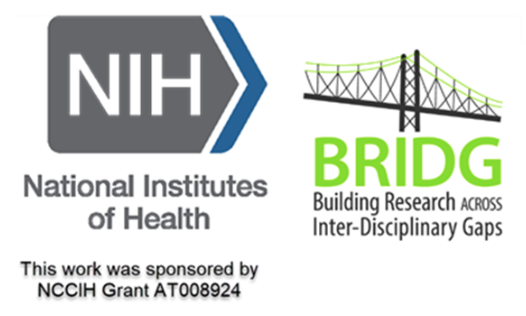 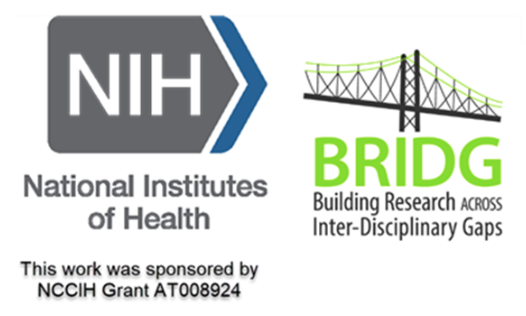 VI. Guidelines
COnsolidated criteria for REporting Qualitative Research (COREQ).
Standards for Reporting Qualitative Research (SRQR).
APA Style Journal Article Reporting Standards (JARS).
American Psychological Association. (2020). APA Style Journal Article Reporting Standards (JARS). APA. https://apastyle.apa.org/jars/qual-table-1.pdf
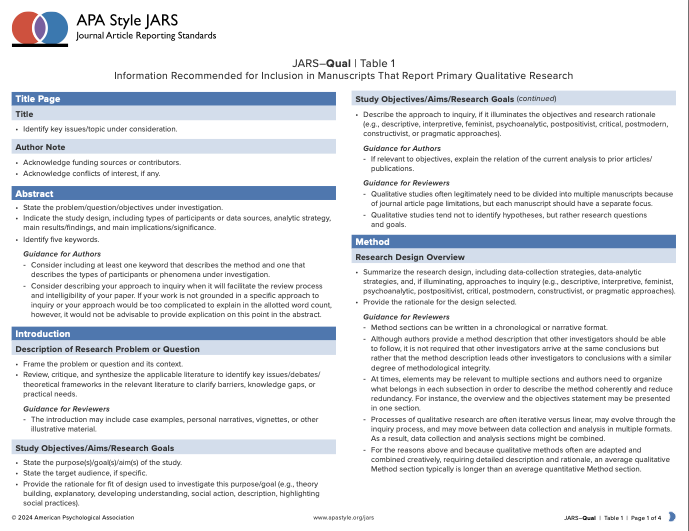 https://apastyle.apa.org/jars/qual-table-1.pdf
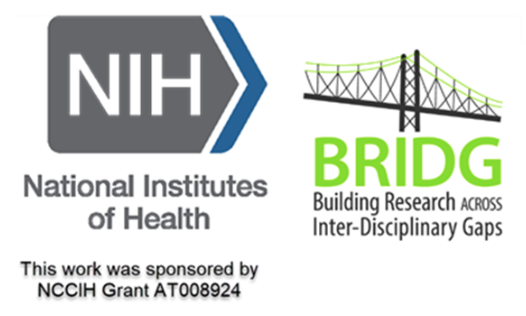 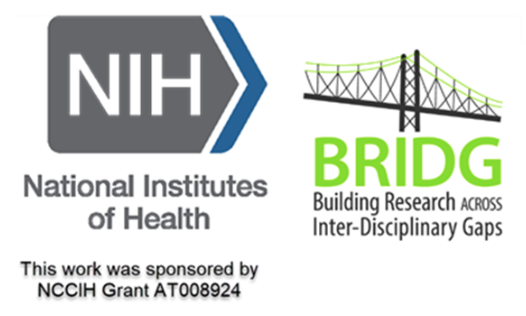 APA Style Journal Article Reporting Standards (JARS)
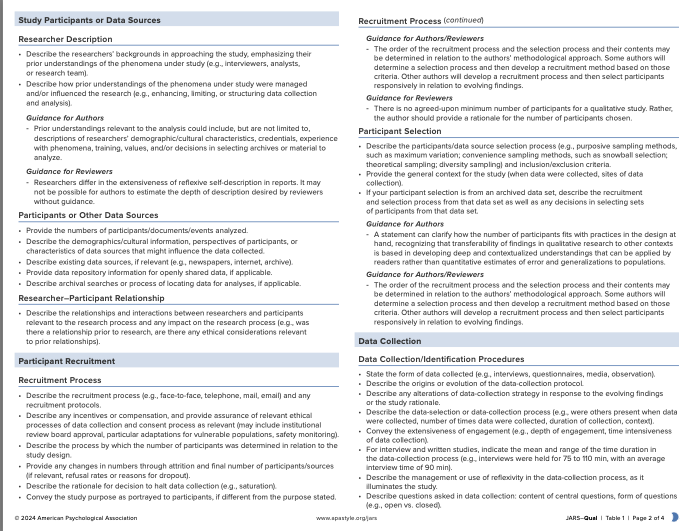 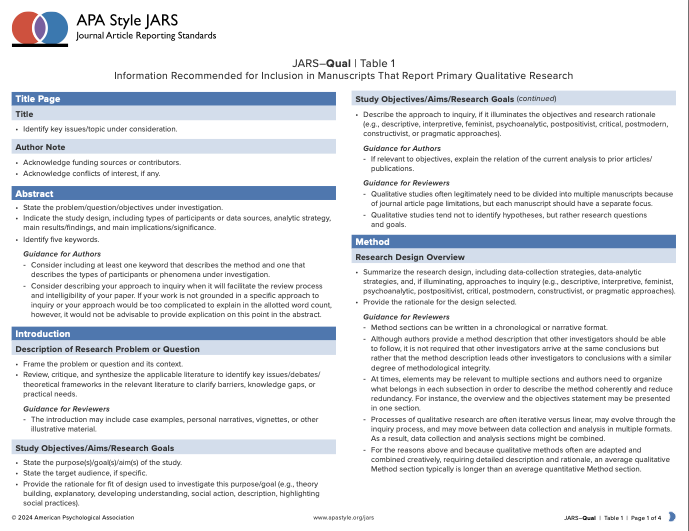 https://apastyle.apa.org/jars/qual-table-1.pdf
APA Style Journal Article Reporting Standards (JARS)
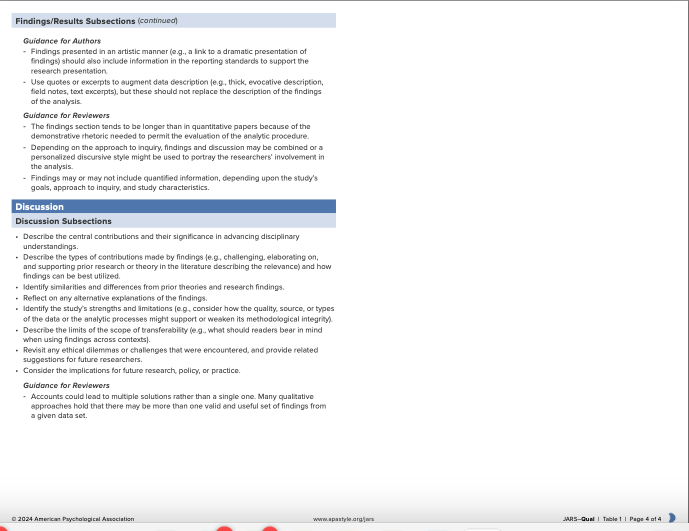 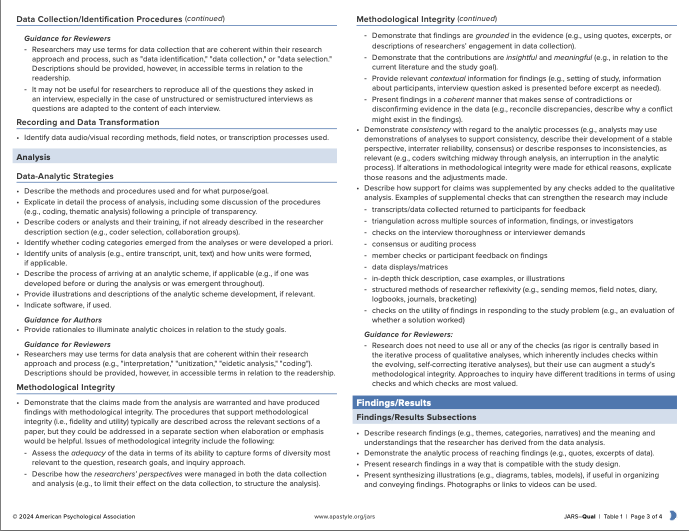 https://apastyle.apa.org/jars/qual-table-1.pdf
VI. Guidelines
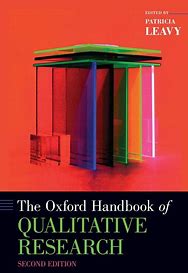 COnsolidated criteria for REporting Qualitative Research (COREQ).
Standards for Reporting Qualitative Research (SRQR).
APA Style Journal Article Reporting Standards (JARS).
Oxford Handbook of Qualitative Research, 2/e 
Leavy, Patricia (ed.), The Oxford Handbook of Qualitative Research, 2nd edn, Oxford Handbooks (2020; online edn, Oxford Academic, 2 Sept. 2020), https://doi.org/10.1093/oxfordhb/9780190847388.001.0001.
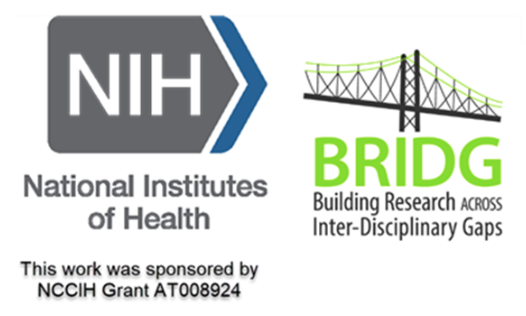 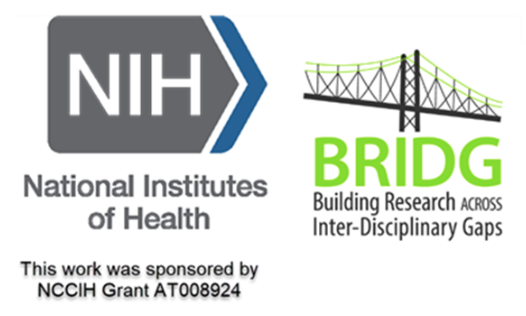 VI. Guidelines
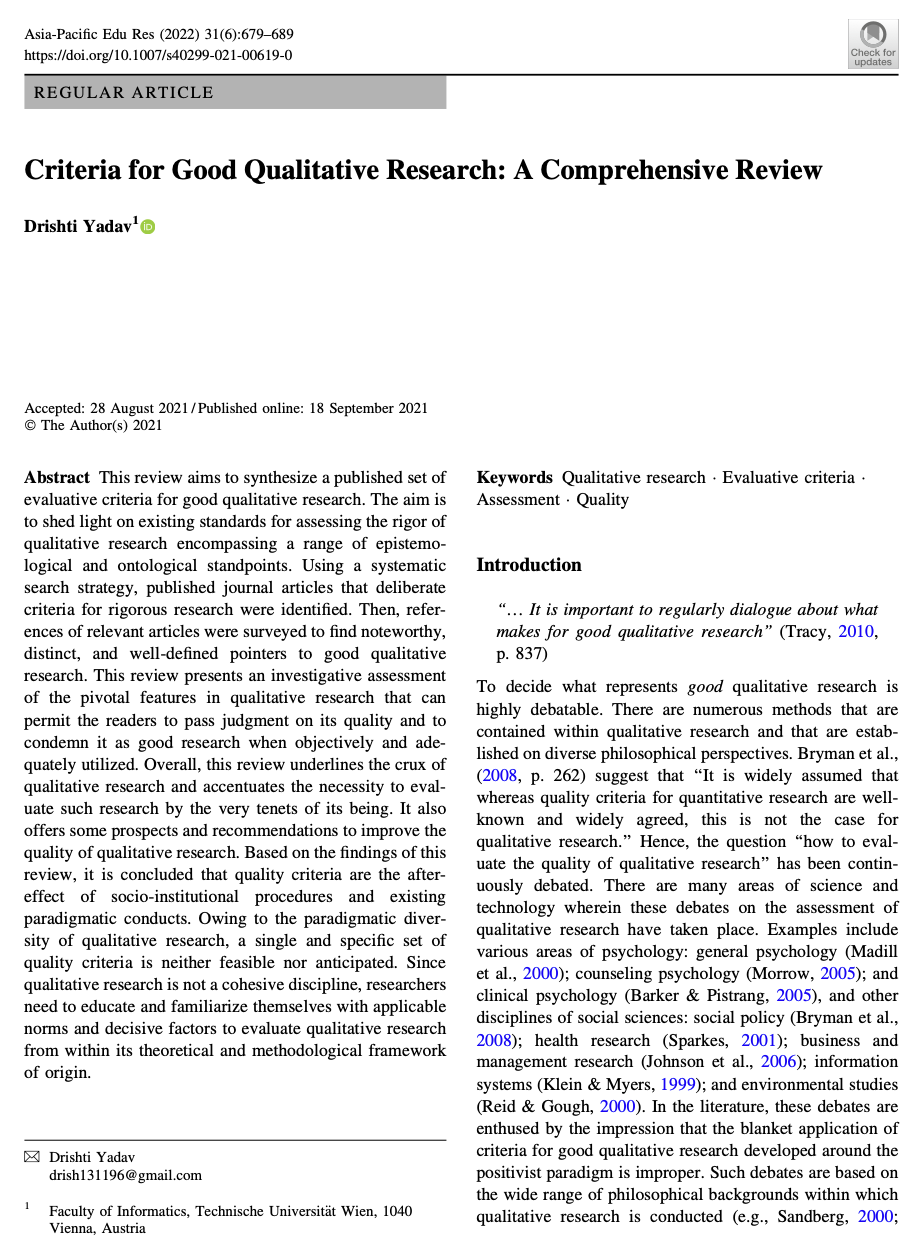 COnsolidated criteria for REporting Qualitative Research (COREQ).
Standards for Reporting Qualitative Research (SRQR).
APA Style Journal Article Reporting Standards (JARS).
Oxford Handbook of Qualitative Research, 2/e.
Yadav, D. (2022). Criteria for Good Qualitative Research: A Comprehensive Review. The Asia-Pacific Education Researcher, 31(6), 679-689. https://doi.org/10.1007/s40299-021-00619-0.
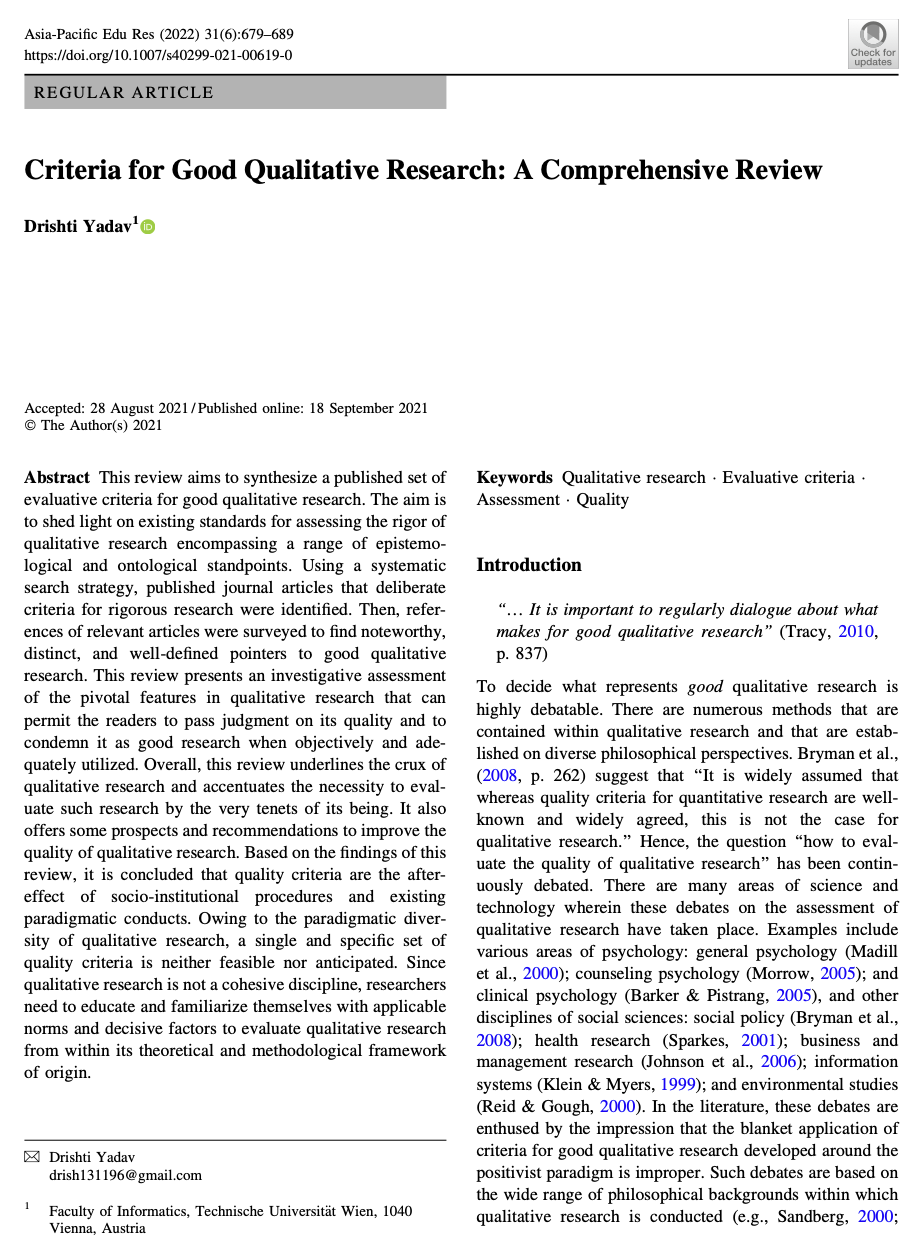 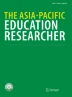 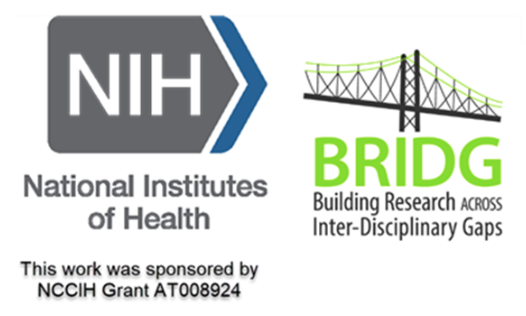 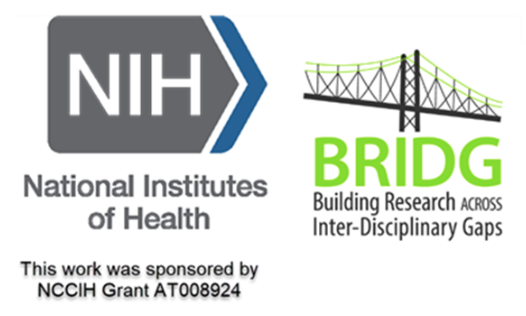 VI. Guidelines
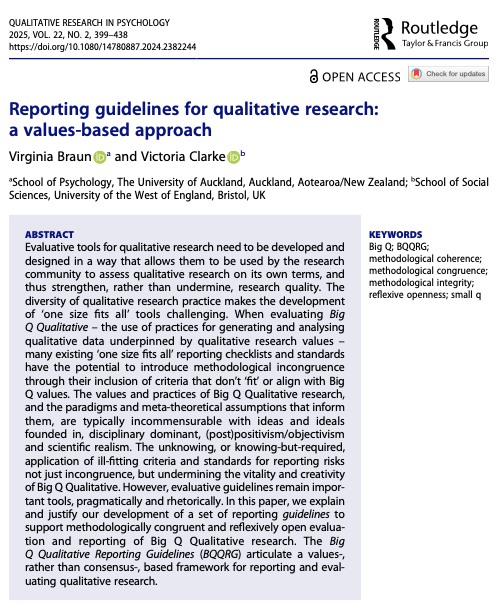 COnsolidated criteria for REporting Qualitative Research (COREQ).
Standards for Reporting Qualitative Research (SRQR).
APA Style Journal Article Reporting Standards (JARS).
Oxford Handbook of Qualitative Research, 2/e.
Criteria for Good Qualitative Research: Comprehensive Review.
Reporting Guidelines for Values-Based Qualitative Research.
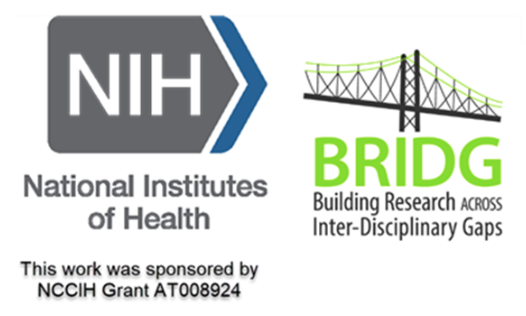 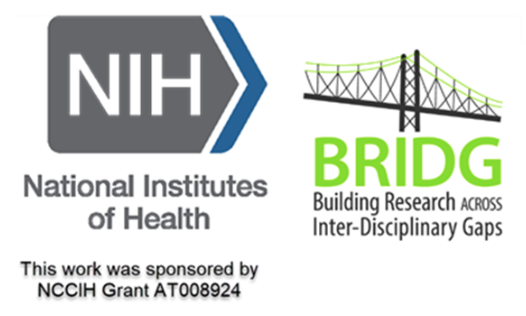 Braun, V., & Clarke, V. (2024). Reporting guidelines for qualitative research: a values-based approach. Qualitative Research in Psych, 1-40. https://doi.org/10.1080/14780887.2024.2382244.
VI. Guidelines
Quality Criteria Guidelines for Qualitative Psychology Research.
Cena et al. (2024). Quality Criteria: General and Specific Guidelines for Qualitative Approaches in Psychology Research. A Concise Guide for Novice Researchers and Reviewers. International Journal of Qualitative Methods, 23, 16094069241282843. https://doi.org/10.1177/16094069241282843
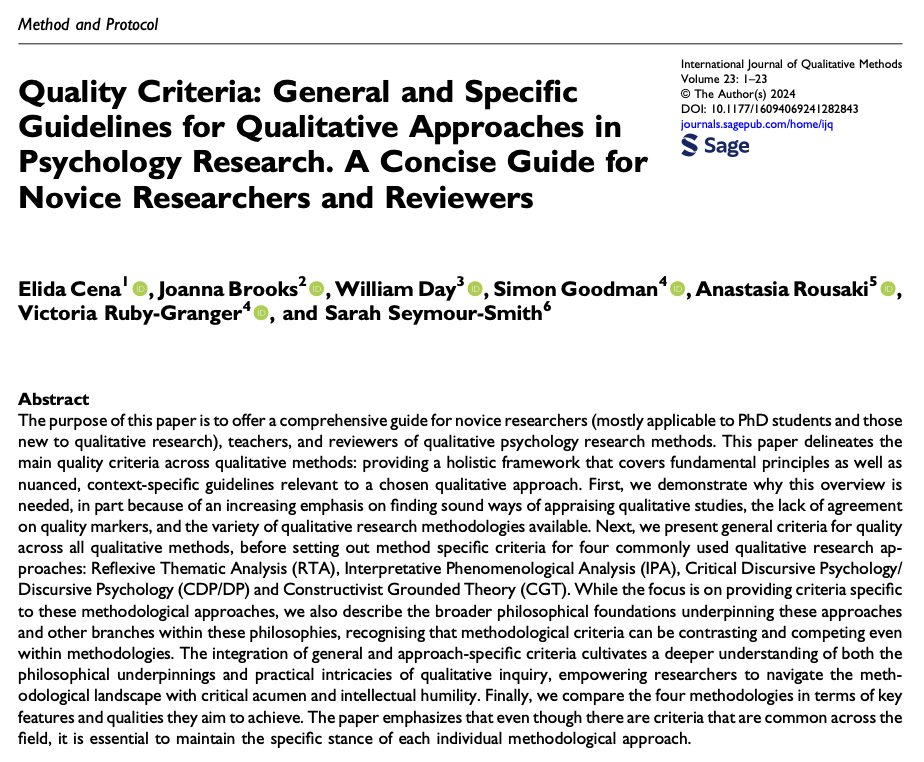 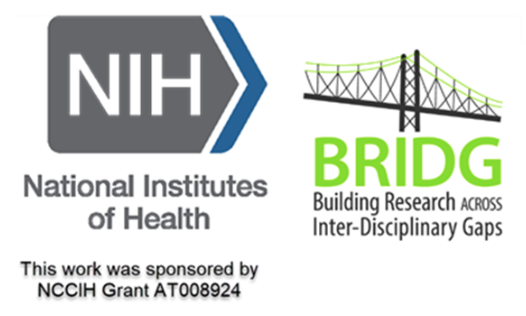 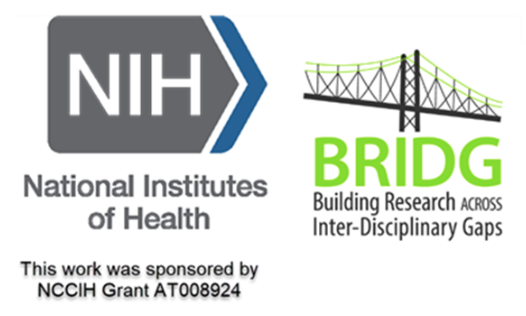 Guidelines for Quality Qualitative Psychology Research
Cena et al. (2024). Quality Criteria: General and Specific Guidelines for Qualitative Approaches in Psychology Research. A Concise Guide for Novice Researchers and Reviewers. International Journal of Qualitative Methods, 23, 16094069241282843. https://doi.org/10.1177/16094069241282843
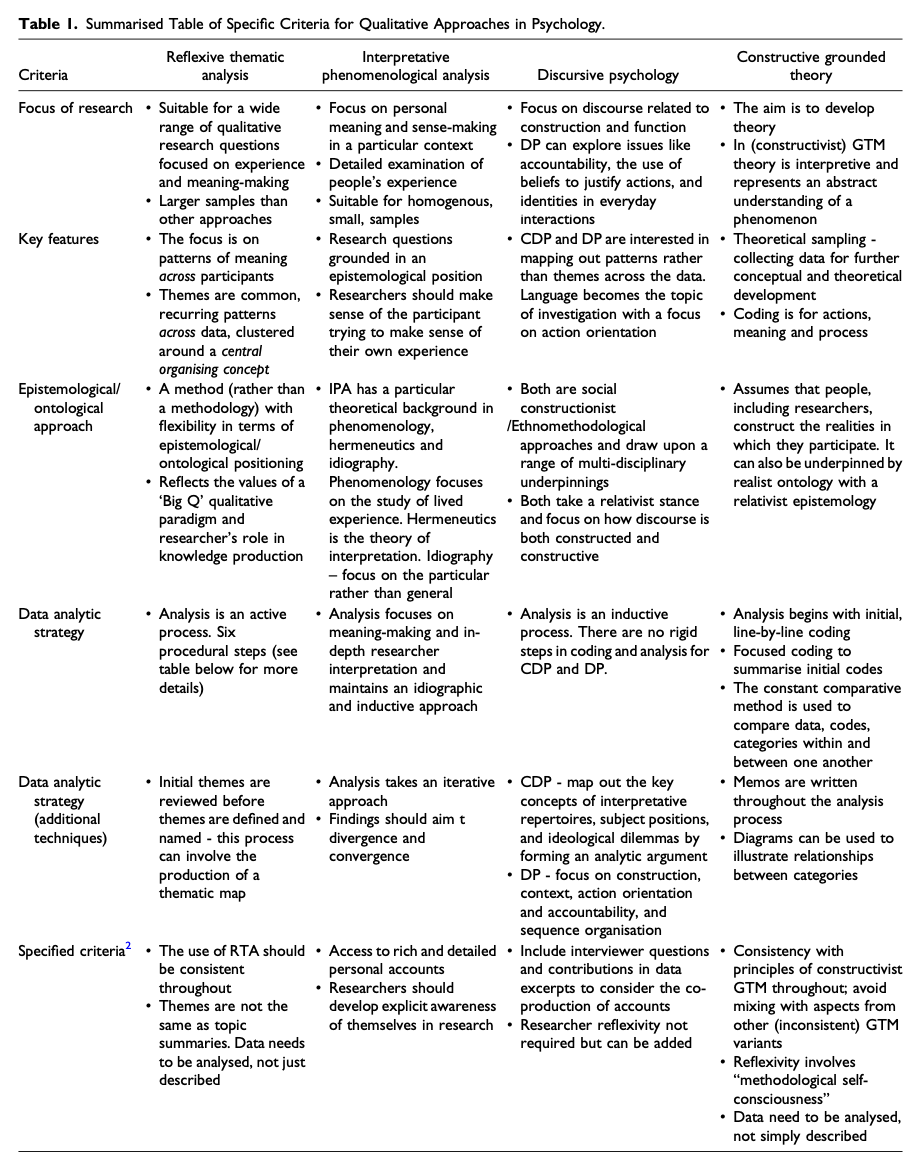 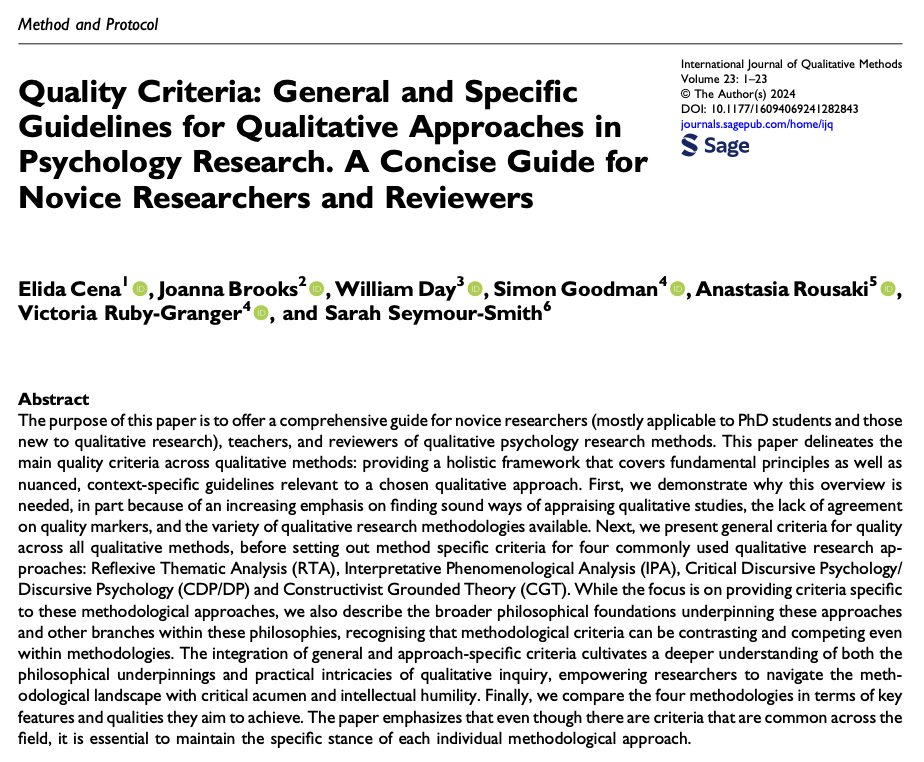 Guidelines for Quality Qualitative Psychology Research
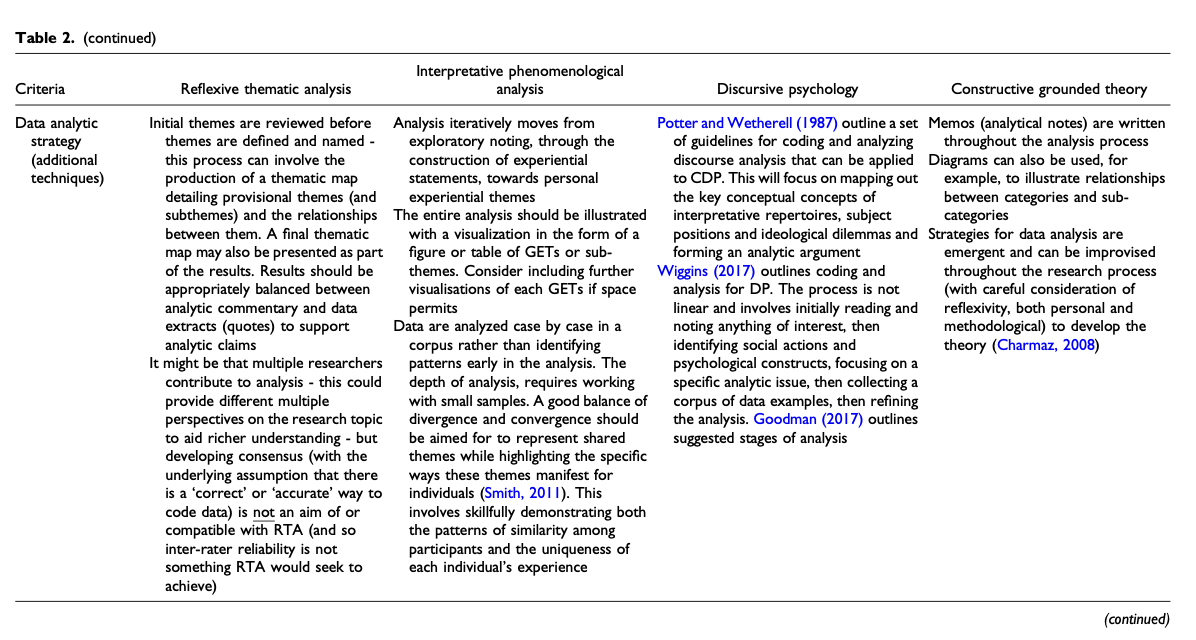 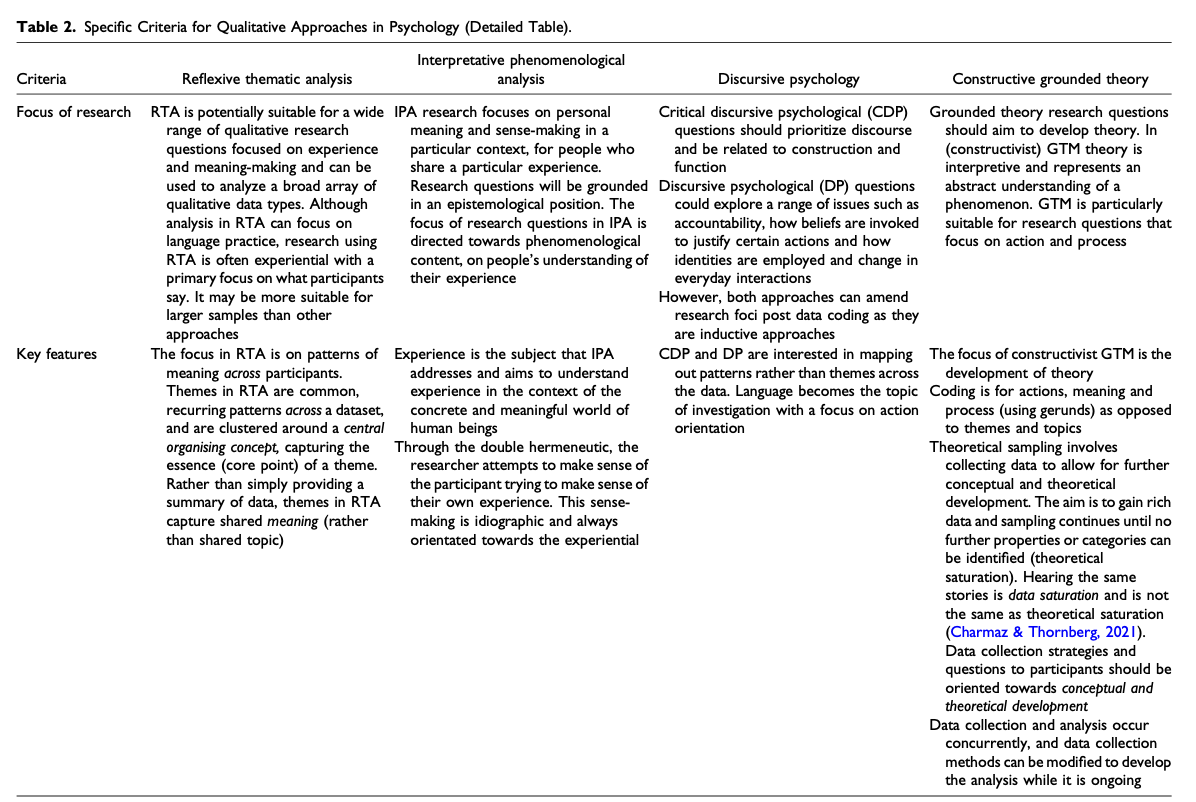 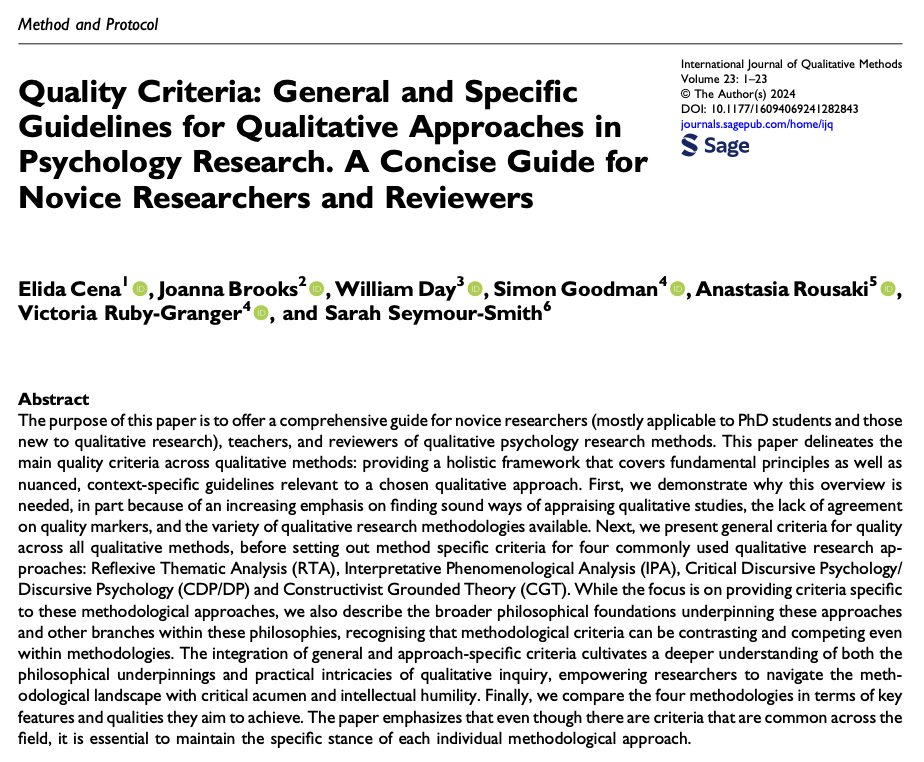 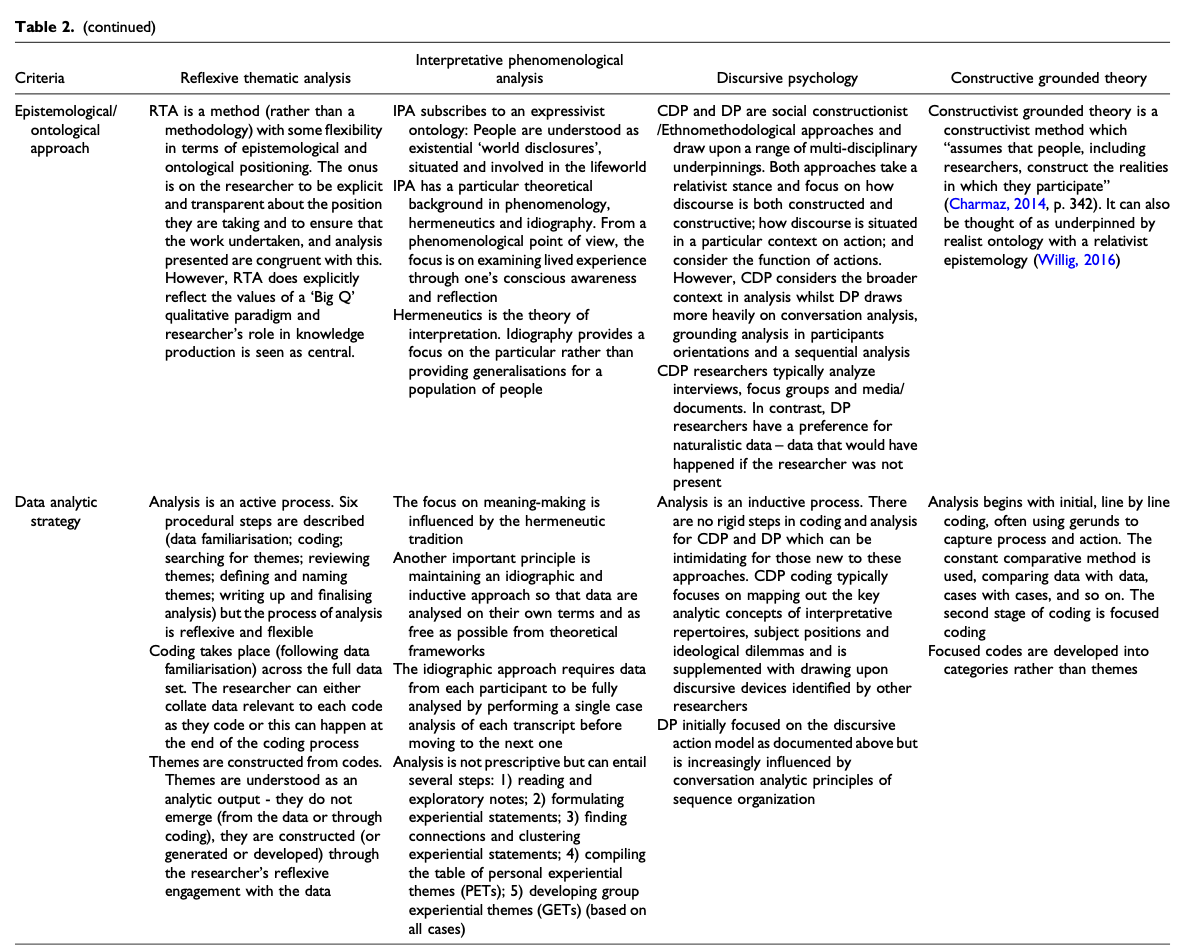 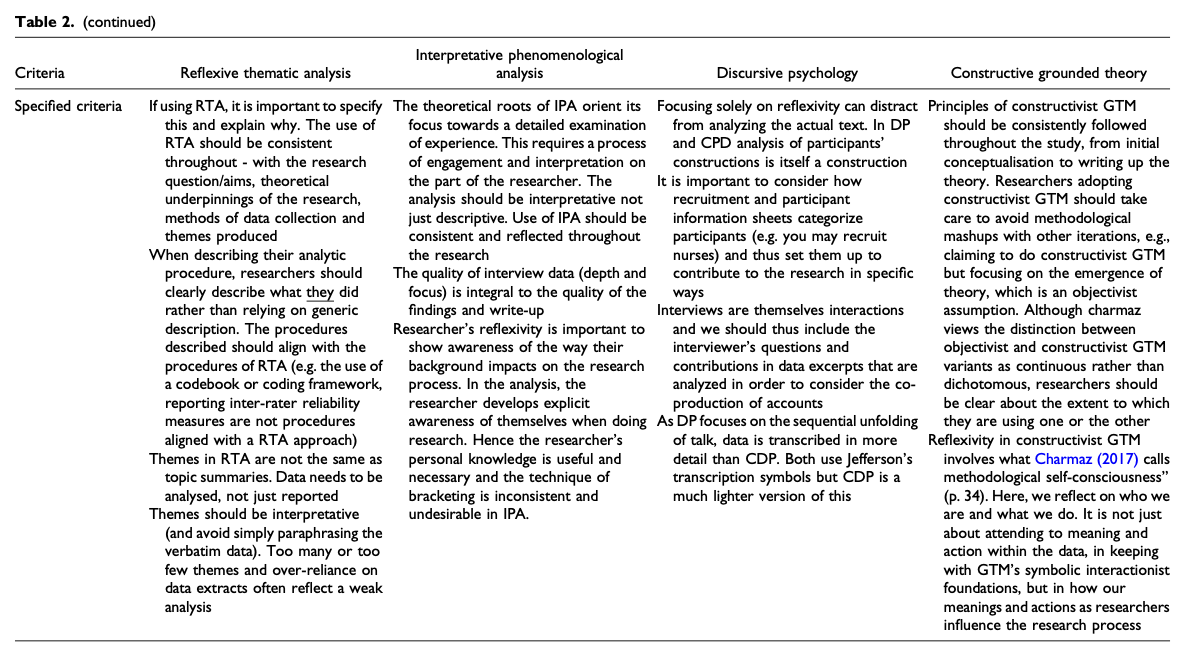 Cena et al. (2024). Quality Criteria: General and Specific Guidelines for Qualitative Approaches in Psychology Research. A Concise Guide for Novice Researchers and Reviewers. International Journal of Qualitative Methods, 23, 16094069241282843. https://doi.org/10.1177/16094069241282843
VI. Guidelines & Resources
Quality Criteria Guidelines for Qualitative Psychology Research.
Lim, W. M. (2024). What Is Qualitative Research? An Overview and Guidelines. Australasian Marketing Journal, 0(0), 14413582241264619. https://doi.org/10.1177/14413582241264619.
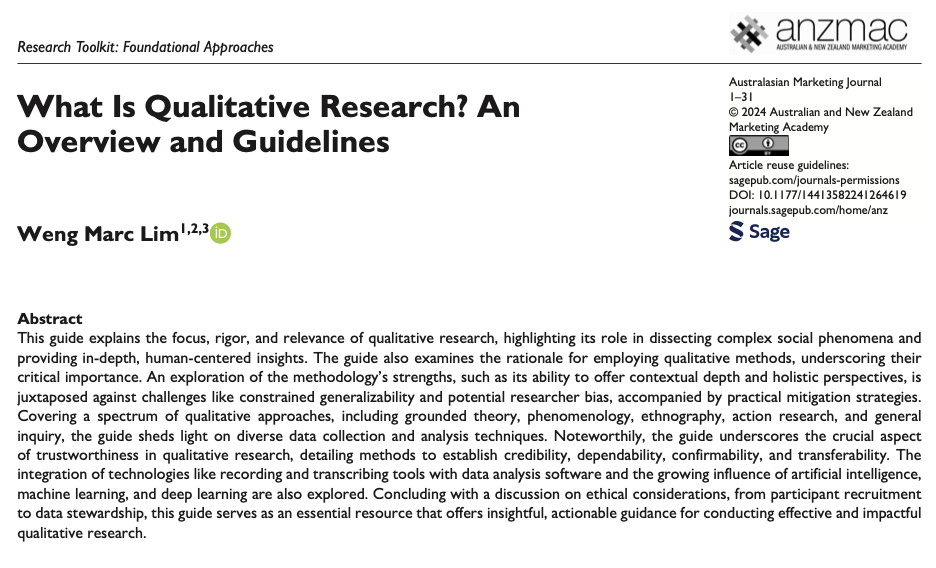 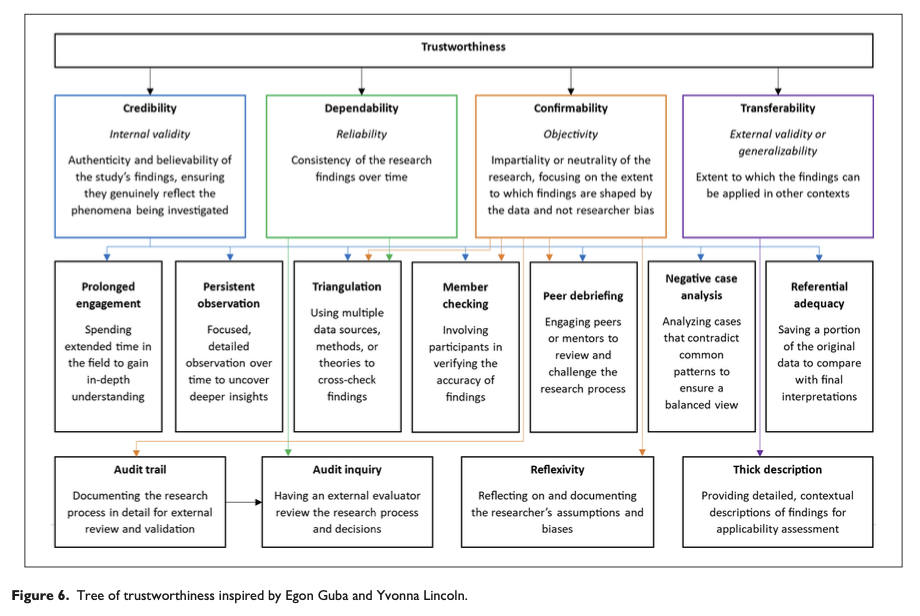 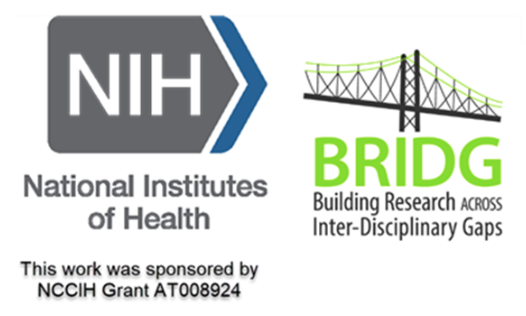 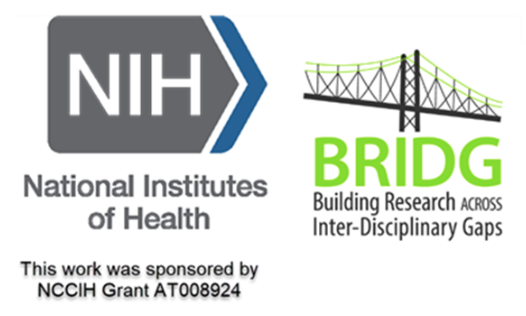 VI. Guidelines & Resources
Quality Criteria Guidelines for Qualitative Psychology Research.
Lim, W. M. (2024). What Is Qualitative Research? An Overview and Guidelines. https://doi.org/10.1177/14413582241264619.  
Sample Sizes for 10 Types of Qualitative Data Analysis: An Integrative Review, Empirical Guidance, & Next Steps (Wutich et al., 2024).
Wutich, A., Beresford, M., & Bernard, H. R. (2024). Sample Sizes for 10 Types of Qualitative Data Analysis: An Integrative Review, Empirical Guidance, and Next Steps. International Journal of Qualitative Methods, 23, 16094069241296206. https://doi.org/10.1177/16094069241296206.
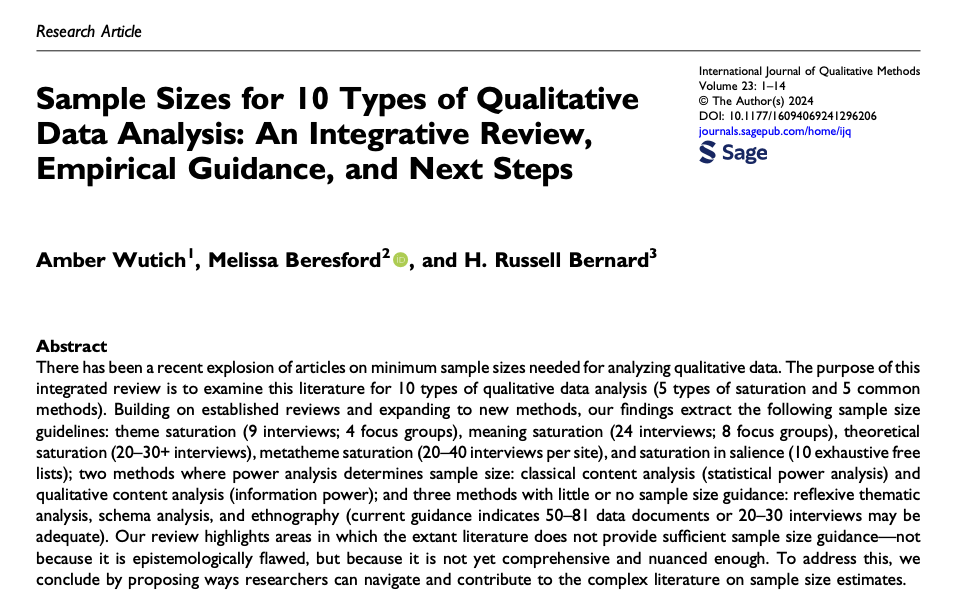 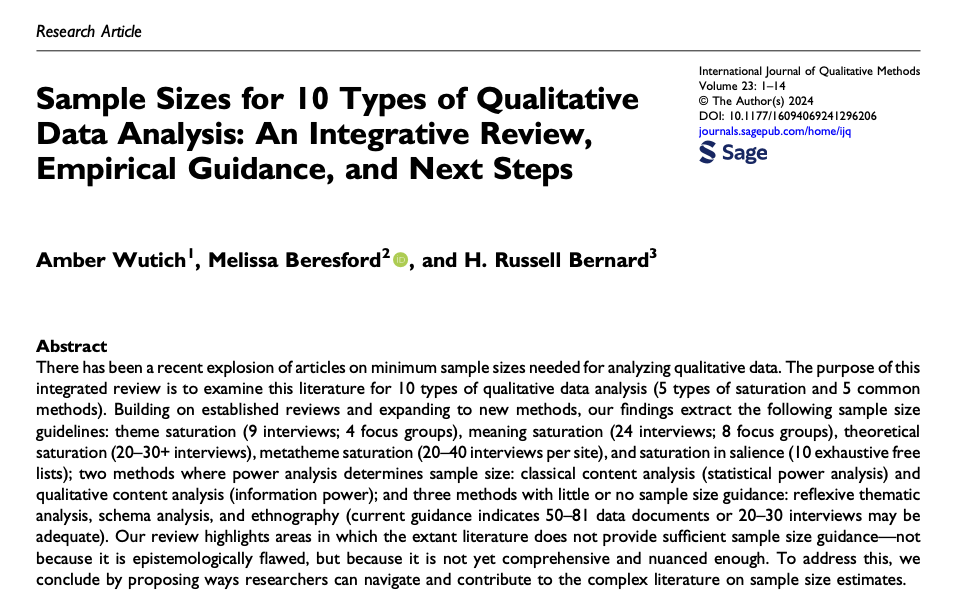 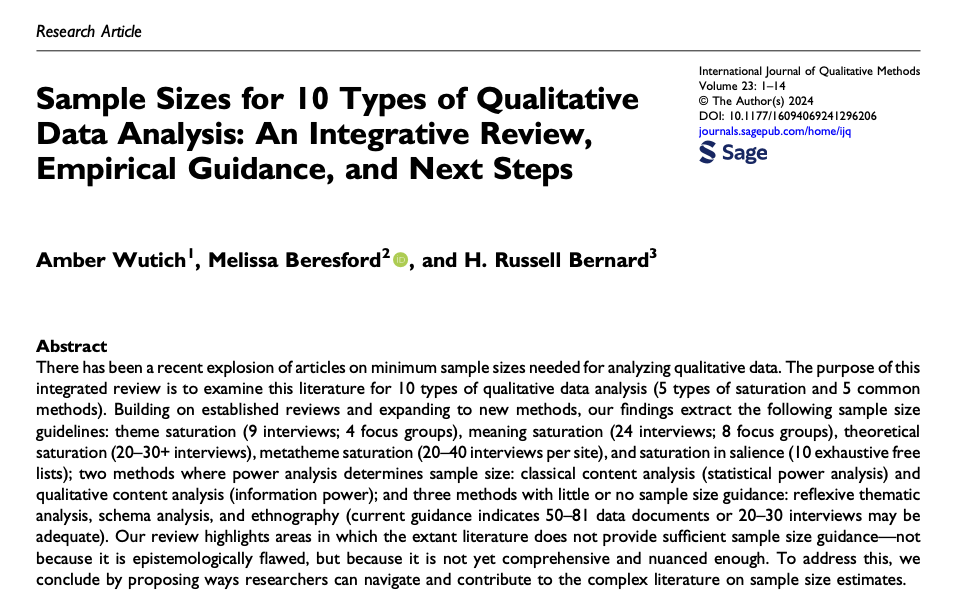 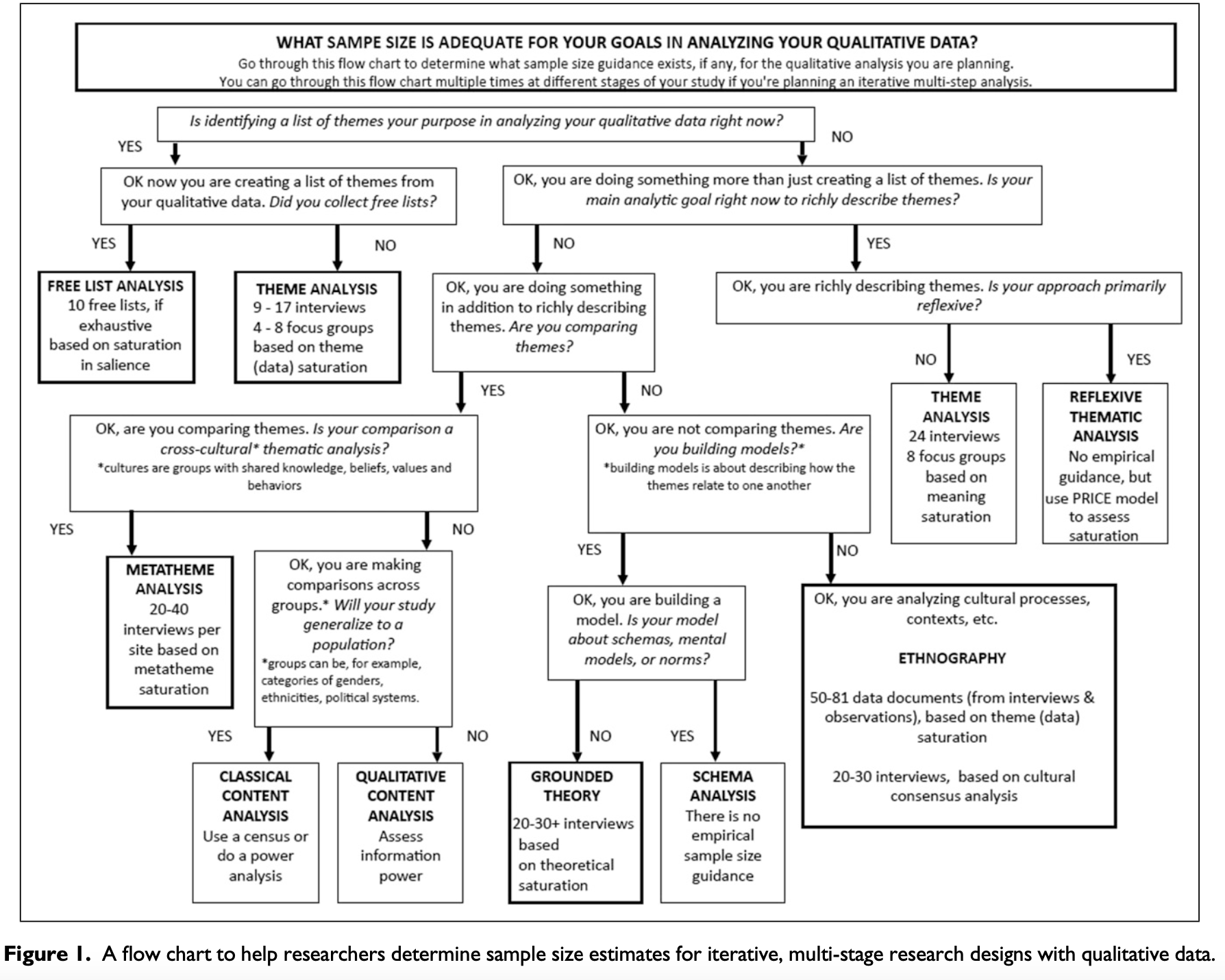 Sample Sizes for 10 Types of Qualitative Data Analysis: An Integrative Review, Empirical Guidance, & Next Steps (Wutich et al., 2024)
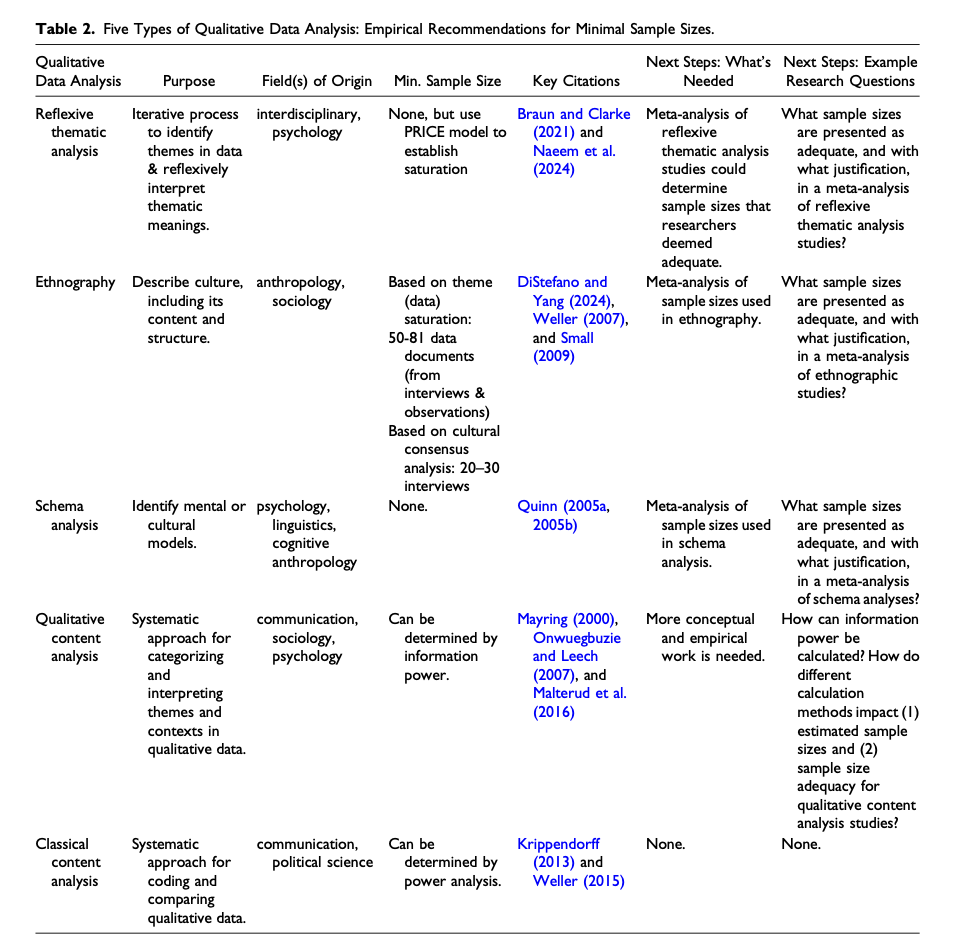 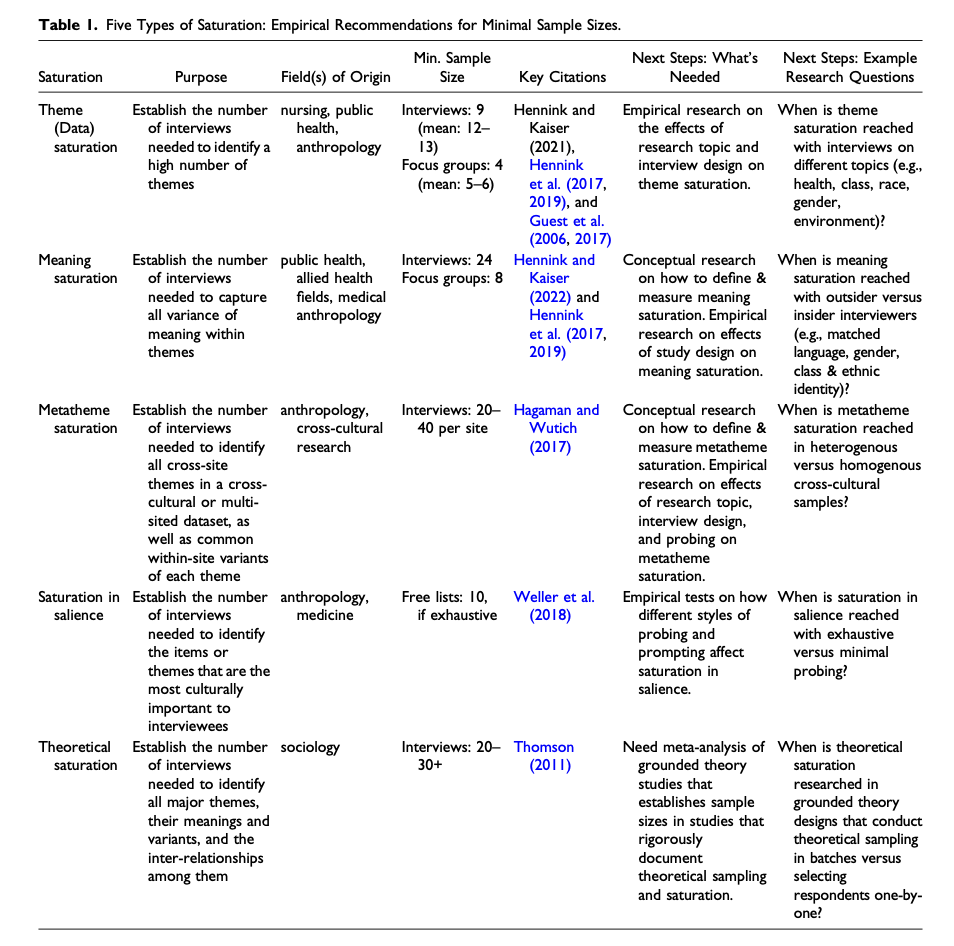 [Speaker Notes: Wutich, A., Beresford, M., & Bernard, H. R. (2024). Sample Sizes for 10 Types of Qualitative Data Analysis: An Integrative Review, Empirical Guidance, and Next Steps. International Journal of Qualitative Methods, 23, 16094069241296206. https://doi.org/10.1177/16094069241296206.]
VI. Guidelines & Resources
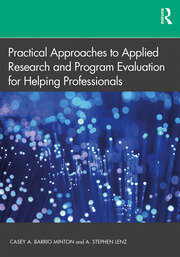 Quality Criteria Guidelines for Qualitative Psychology Research.
Lim, W. M. (2024). What Is Qualitative Research? An Overview and Guidelines. https://doi.org/10.1177/14413582241264619.  
Sample Sizes for 10 Types of Qualitative Data Analysis: An Integrative Review, Empirical Guidance, & Next Steps (Wutich et al., 2024).
Barrio Minton, C. A., & Lenz, A. S. (2019). Chapter 7: Understanding Lived Experiences. In Barrio Minton, C. A., & Lenz, A. S. (Eds.), Practical approaches to applied research and program evaluation for helping professionals. (1st Ed., pp 87 - 105). Routledge, Taylor & Francis Group.
WE DID IT! 
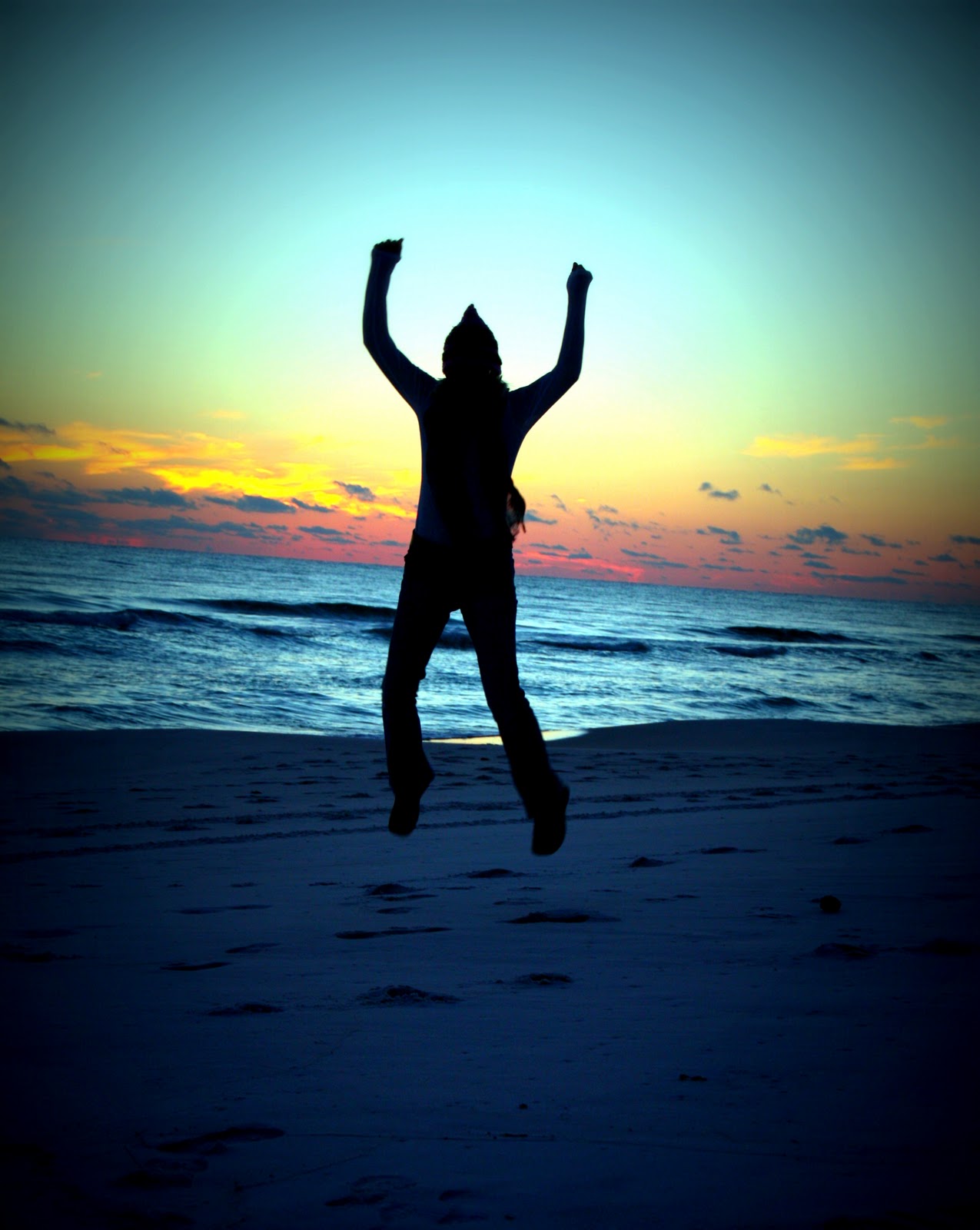 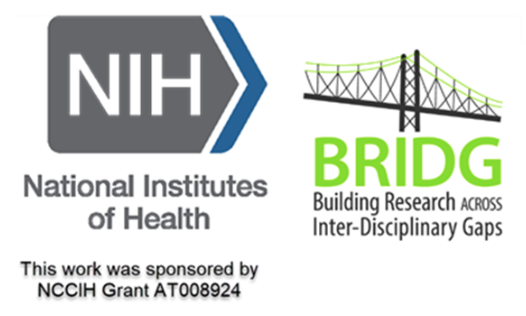 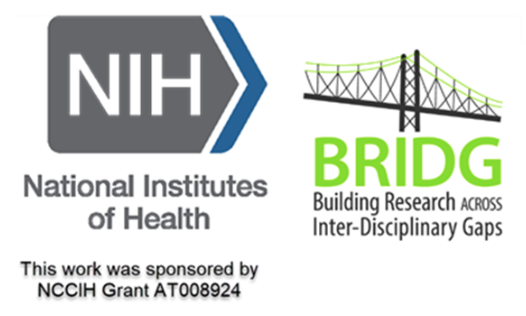 BRIDG Micro-Course Qualitative Research and Analysis
Brenna Bray, PhD
BRIDG T90/R90 Fellowship Postdoctoral Training Program
NCCIH, Grant AT008924
National University of Natural Medicine (NUNM) University of Washington (UW)
NourishED Research Foundation (Boulder, CO, USA | Wilmington, DE, USA)
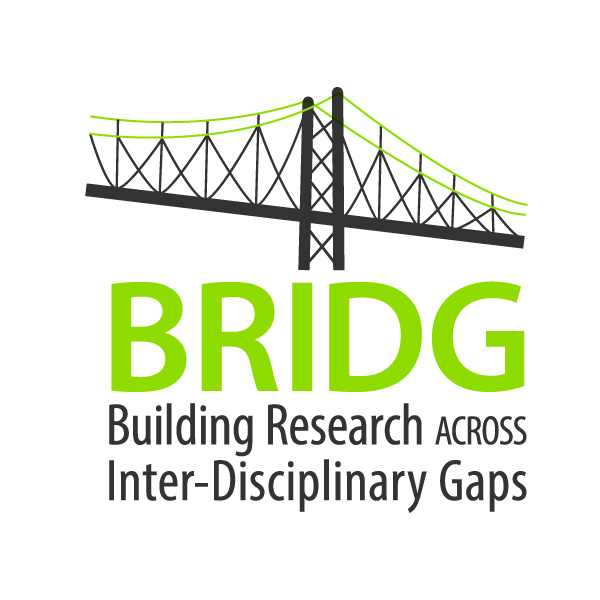 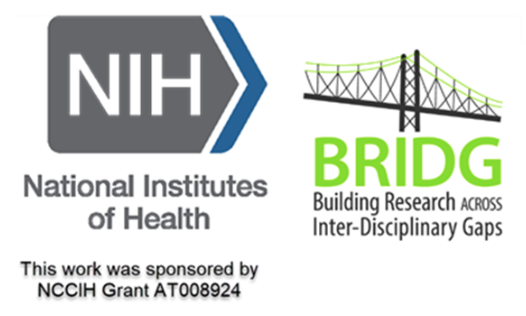 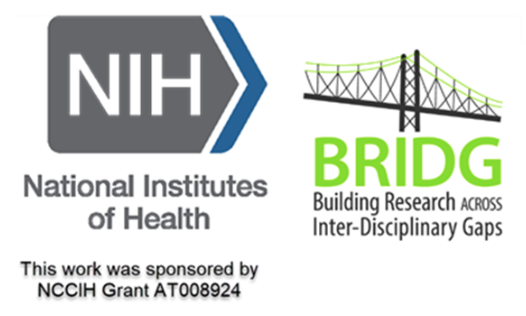 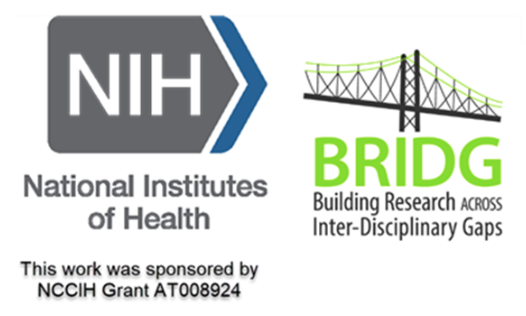 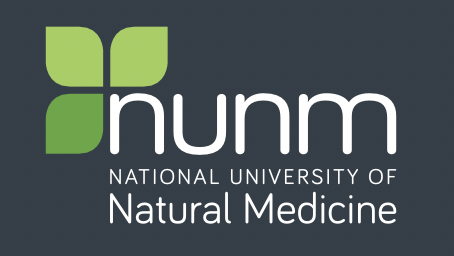 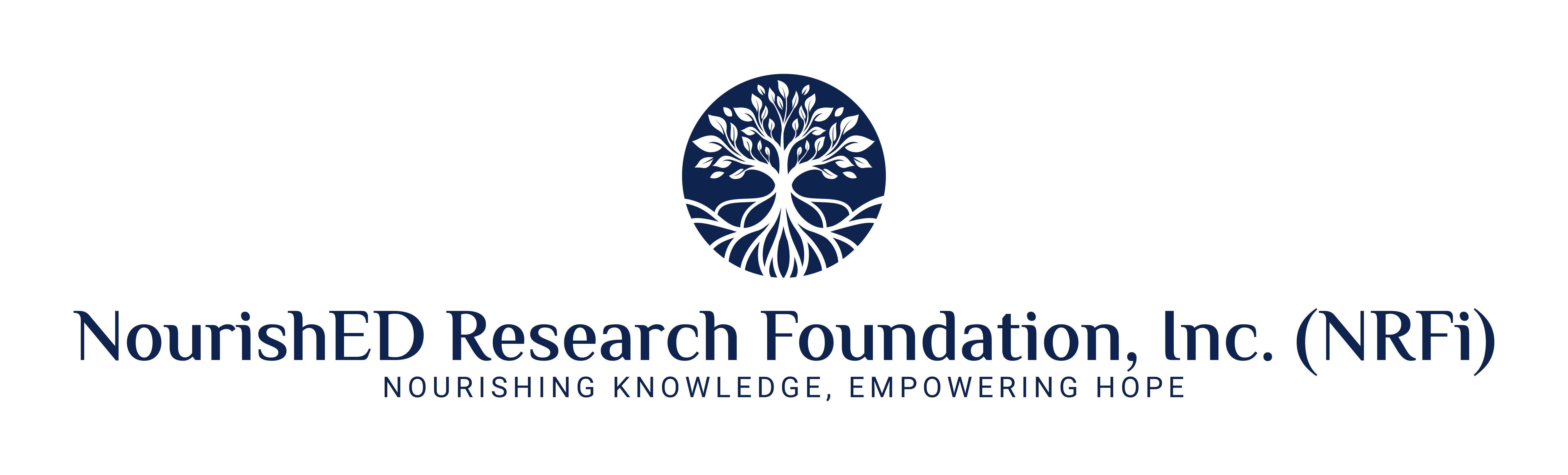